Княжівська загальноосвітня школа І-ІІІ ступенів
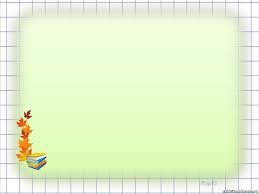 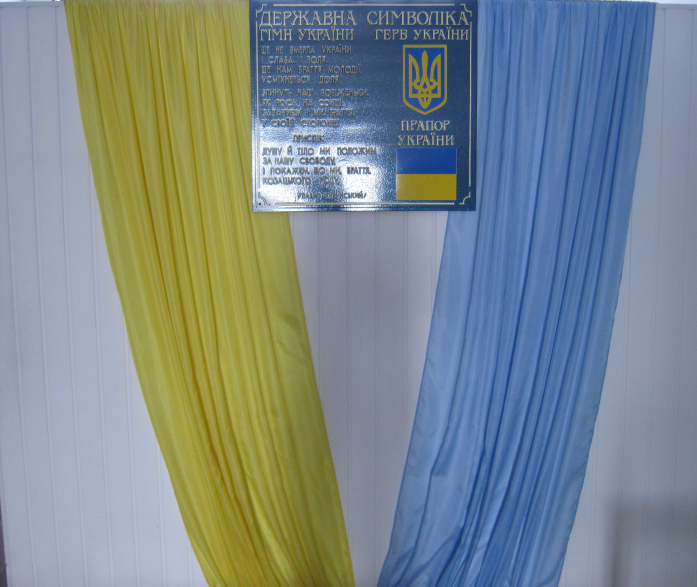 Калинова моя Україно, 
Моя матінко – рідна земля.
Я до тебе серденьком прилину, 
Бо ти душу мою окриля.
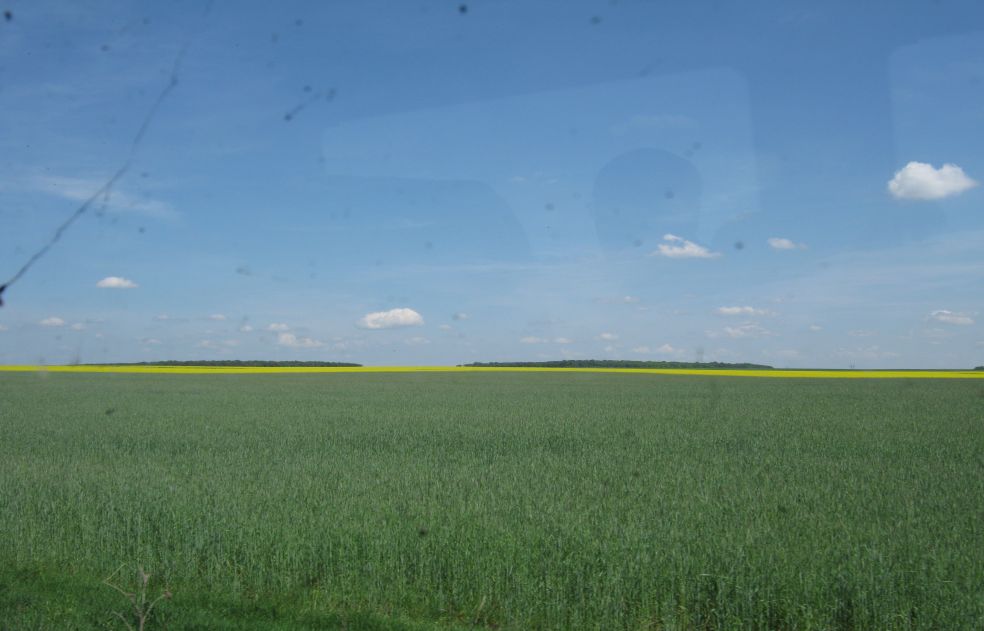 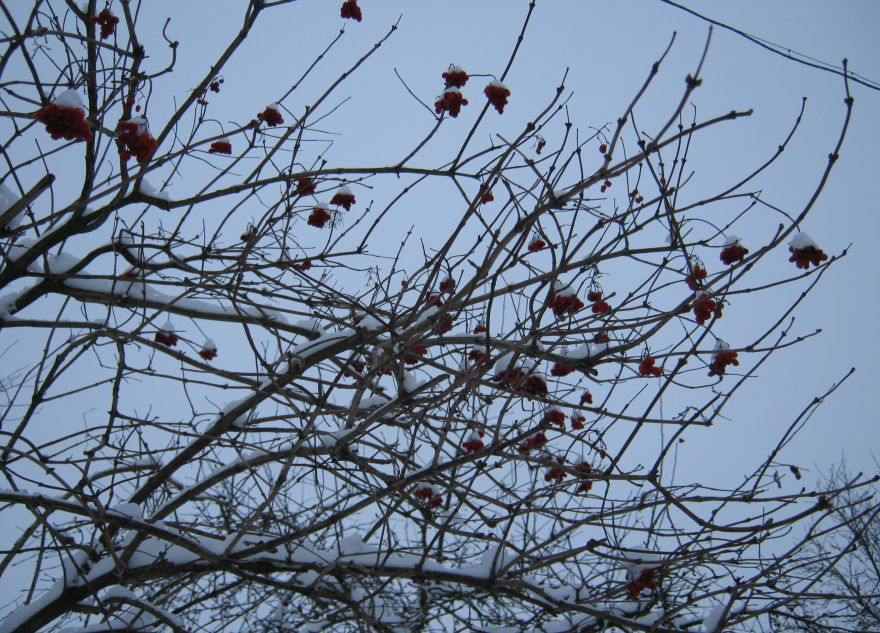 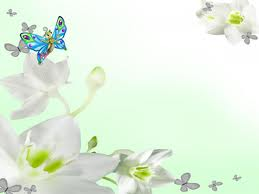 Село моє, для мене ти єдине
і радує мене твоя краса.
Село моє – частинка України…
Де б я не була, тут моя душа.

Село моє… Зима у нім гуляє…
Усе кругом засипав білий сніг.
Веде до нього стежечка-дорога – 
Її впізнаю з тисячі доріг.
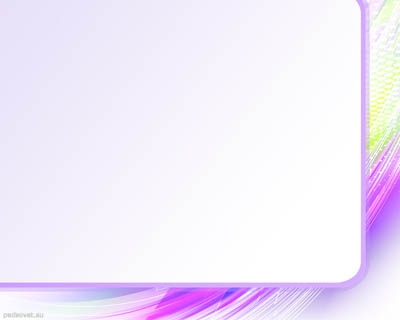 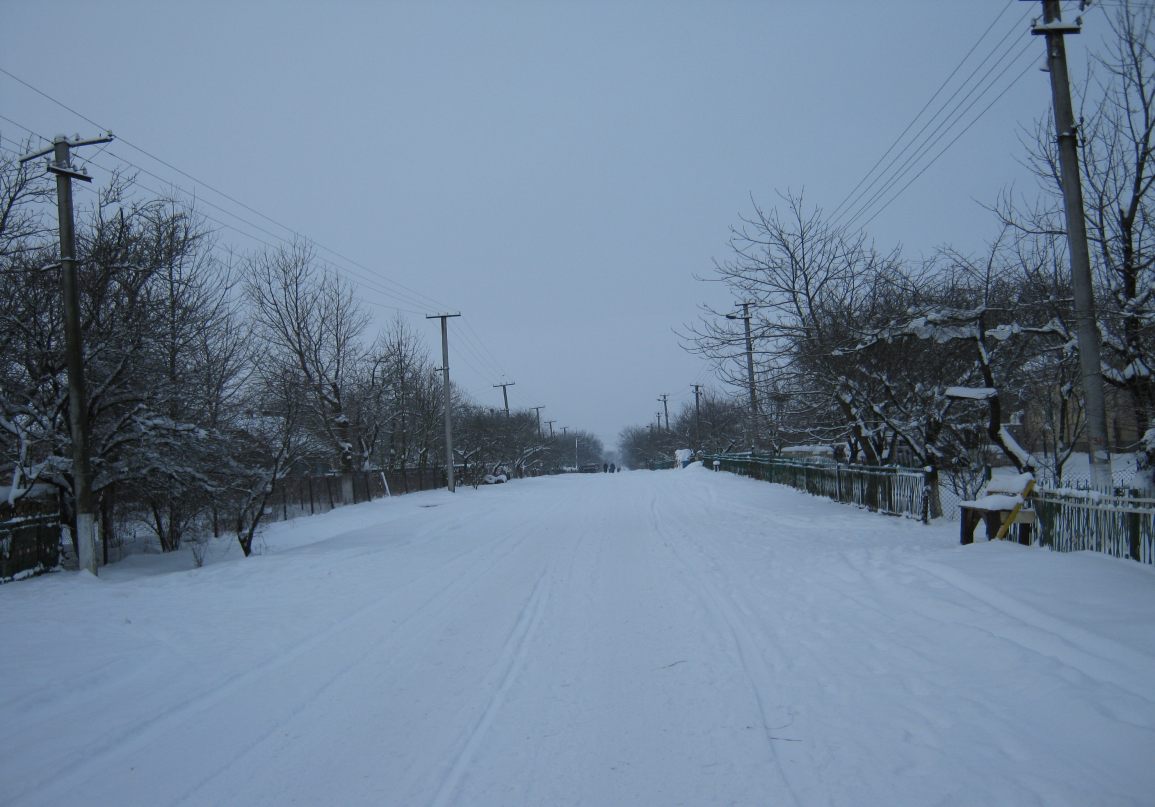 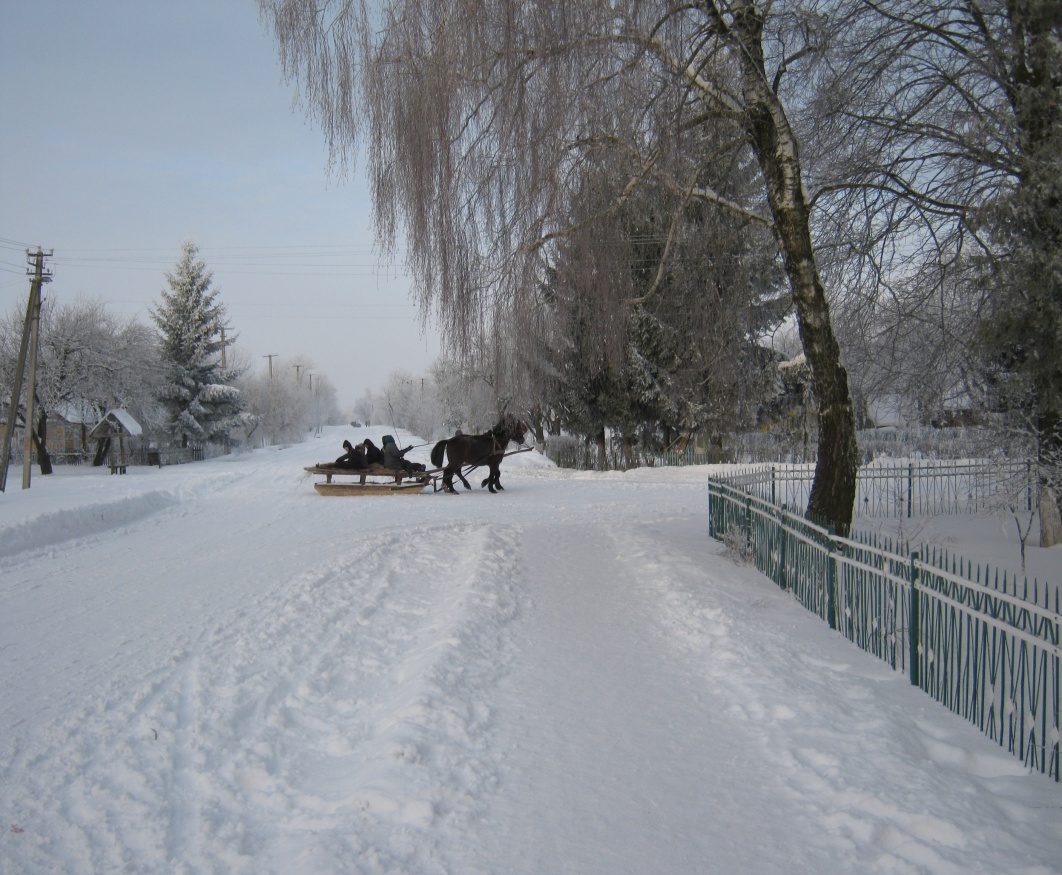 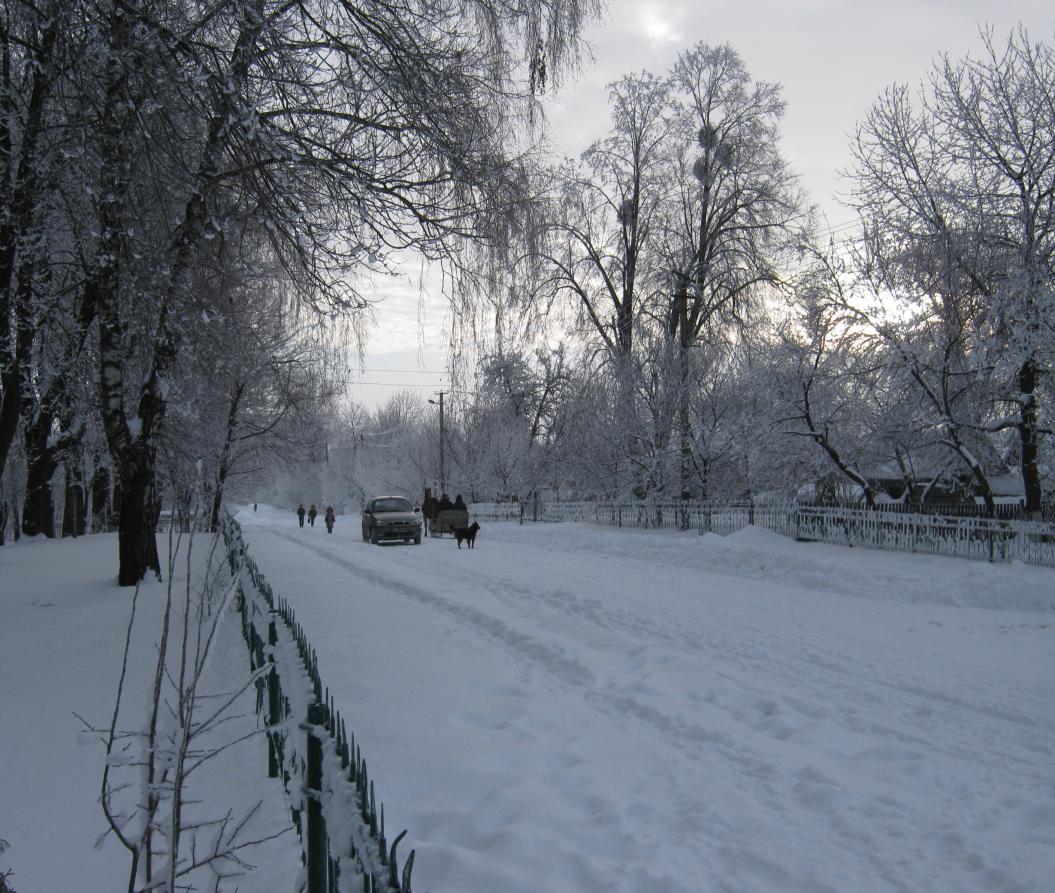 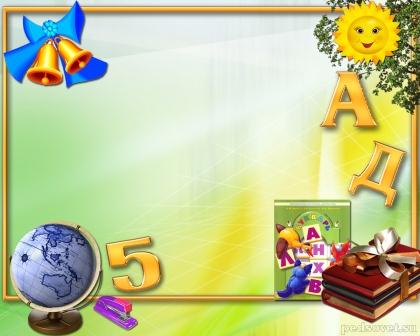 Школо, школо, моя ти надіє, Будеш в світі ти зі мною йти.Тут збувались мої перші мрії, Тут кувався шлях мій до мети…
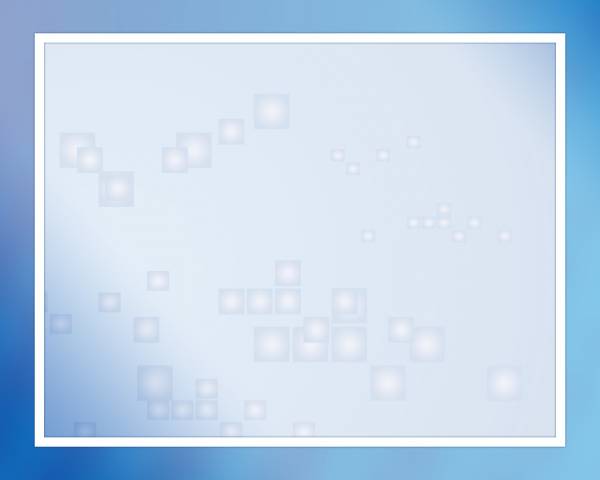 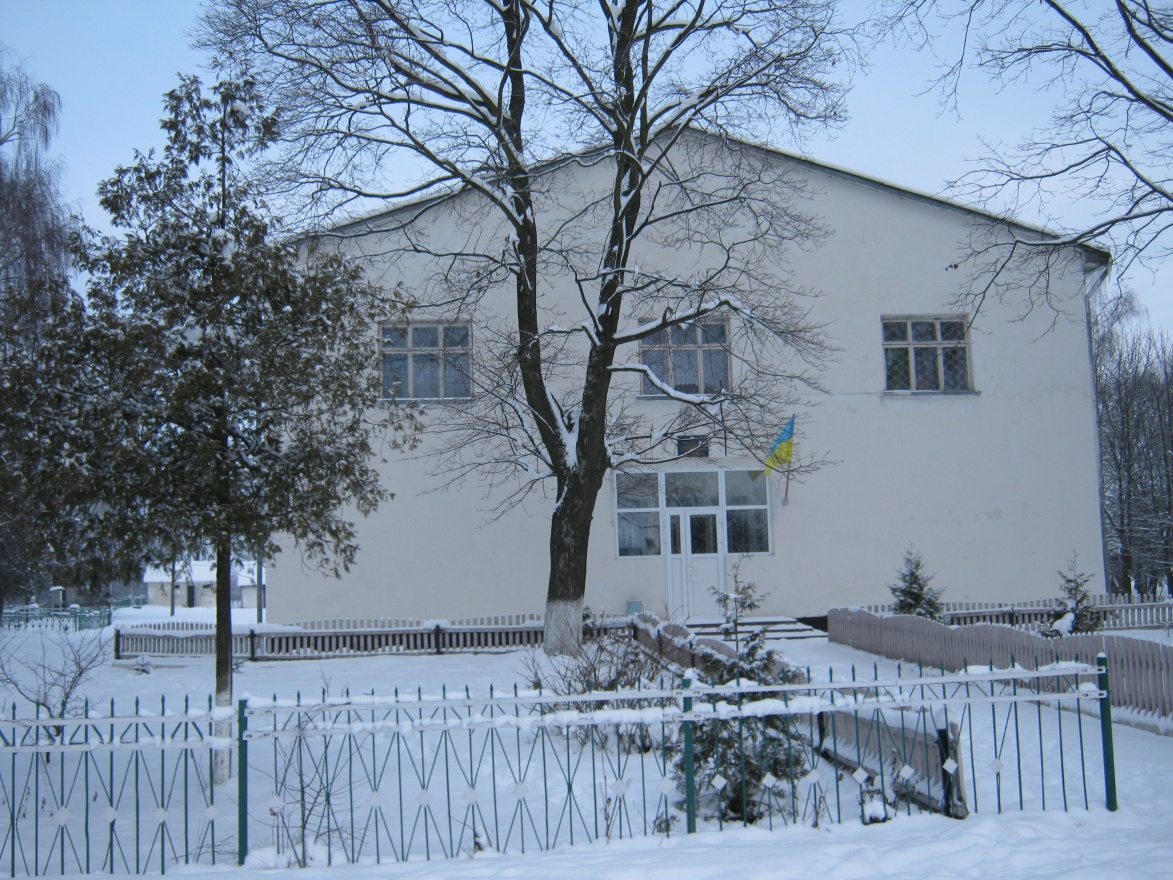 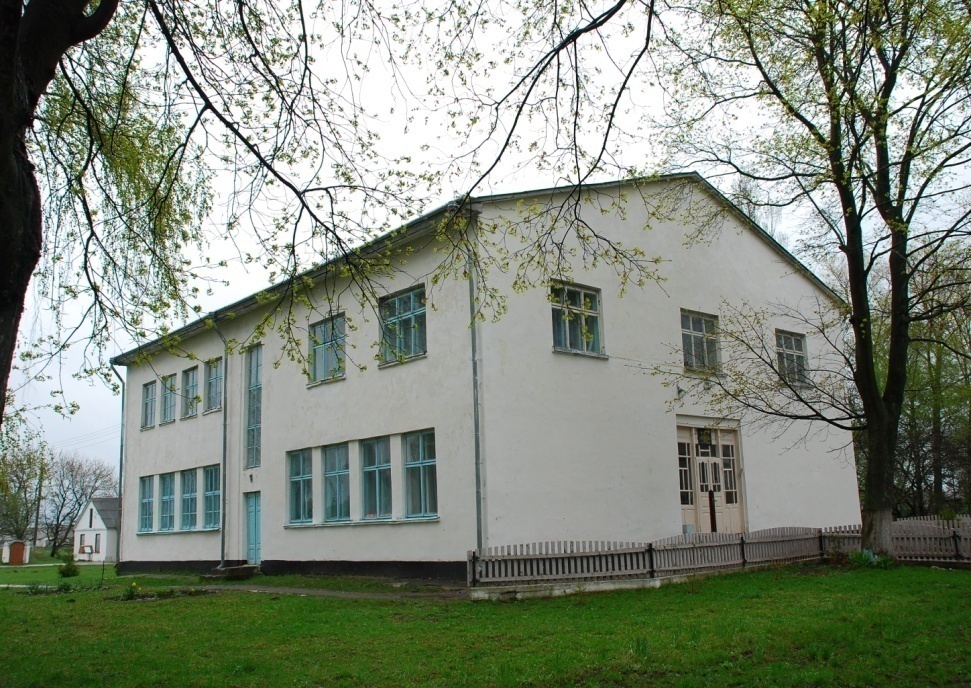 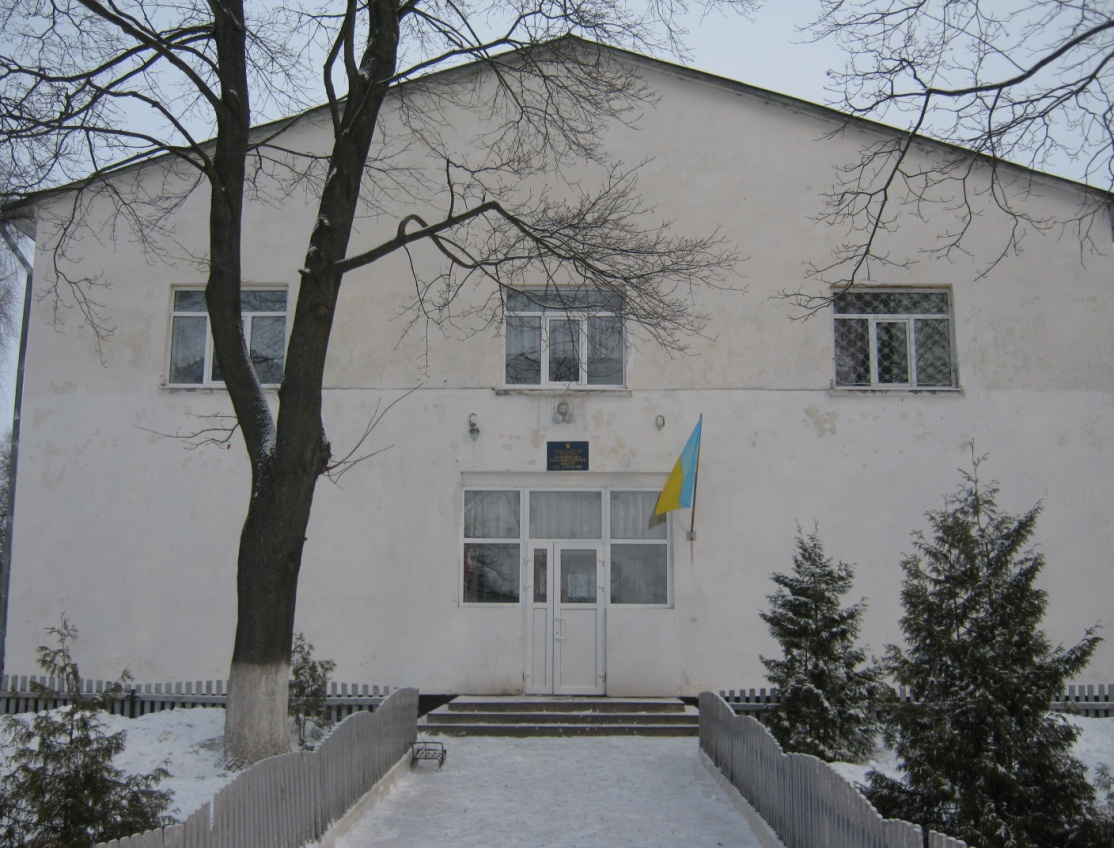 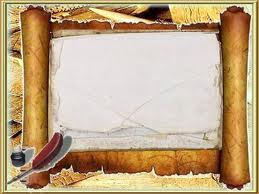 З історії 
школи
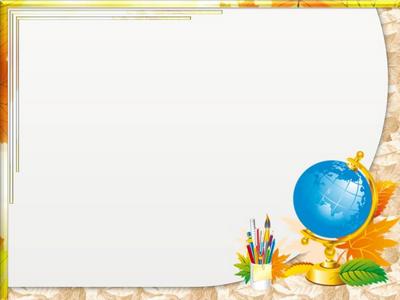 1933
рік громада села зробила свій схід, на якому вирішила розпочати будівництво своєї школи. Вийшли всім селом, щоб освятити місце і закласти перші цеглини під будівництво шкільного приміщення.
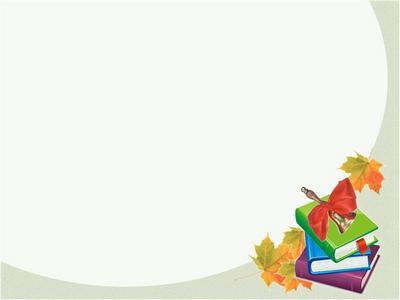 1933-1937 рр.
– розпочато будівництво школи. У 1940 році закінчено  трьохкласні кімнати, будується другий поверх. 1941 рік – під час бомбардування села німецькими окупантами зруйновано другий поверх.  У післявоєнний  рік за кошти мешканців села  під керівництвом Наума Братуня розпочалася відбудова зруйнованого приміщення.
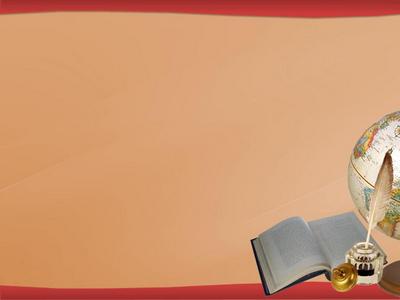 1950-1952 роки – директор школи Червоненко Л.М. очолює подальшу відбудову школи. Вона зуміла організувати педагогічний колектив, батьківський комітет, правління колгоспу, громадськість сіл  Княже, Фусів, Шпиколоси, Торки, Квасів своїми силами відремонтувати напівзруйноване шкільне приміщення. Від їх імені було написано прохання у районний і обласний відділи освіти про   відкриття в с.Княже середньої школи.
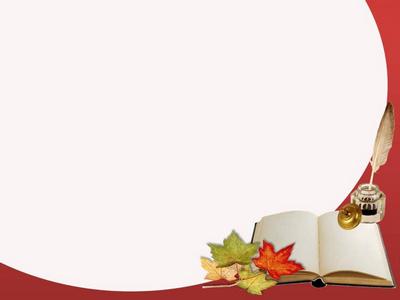 У важких умовах відбудовувалася сільська школа, і у  вересні 1954 р. прийняла своїх перших вихованців – учнів старших класів, яким доводилося щодня долати 10 - 15 км, щоб здобути освіту в  інших сільських школах Горохівщини. 
1954-1955 н.р. – перший випуск учнів школи із середньою 
освітою.
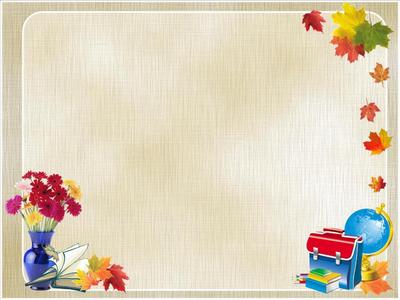 1955-60 н.р.  - педколектив школи поповнили випускники педагогічних вузів Східної України:  Сидорець Г.М. - Сумщина , 
Кузніцова Л.М.- Луганщина, сім'я  Братусів –Дніпропетровщина, Бойова Р.В. – Київщина, сім’я   Трачів – Рівненщина, Черня Б.П.- Полтавщина, Сарапіна А.А. ,Герба Г.Є,  Гетьманчук Н.Х. – Горохівщина, Сергєєва Н.П. – Росія,   сестри Червоненко - Київщина. У ці роки в школі працювали такі гуртки:  художньої самодіяльності – керівник Черня Б.П.,  драматичний - керівник Шуляка М.Я., хореографічний – керівник   Виборець Г.М. Культурно - масовою роботою школи в селі керувала Червоненко В.М.
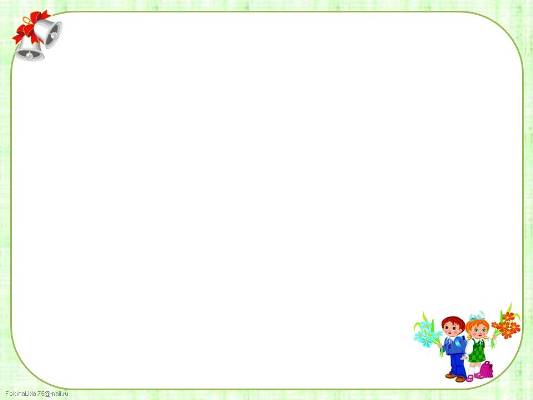 У репертуарі хору звучали українські народні пісні, драмгуртківці ставили українські вистави, які користувались пошаною у глядачів. 1958 рік  - організовано першу учнівську виробничу бригаду, яка була найкращою в районі. Члени виробничої бригади займались вирощуванням цукрових та кормових буряків, кукурудзи. 1961 рік – в школі побудовано шкільну теплицю. Учні цілодобово чергували в ній. Кожного року шкільну учнівську бригаду поновлювали нові члени.
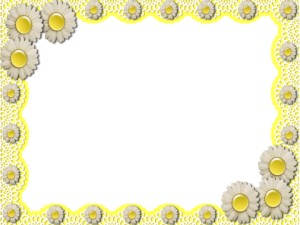 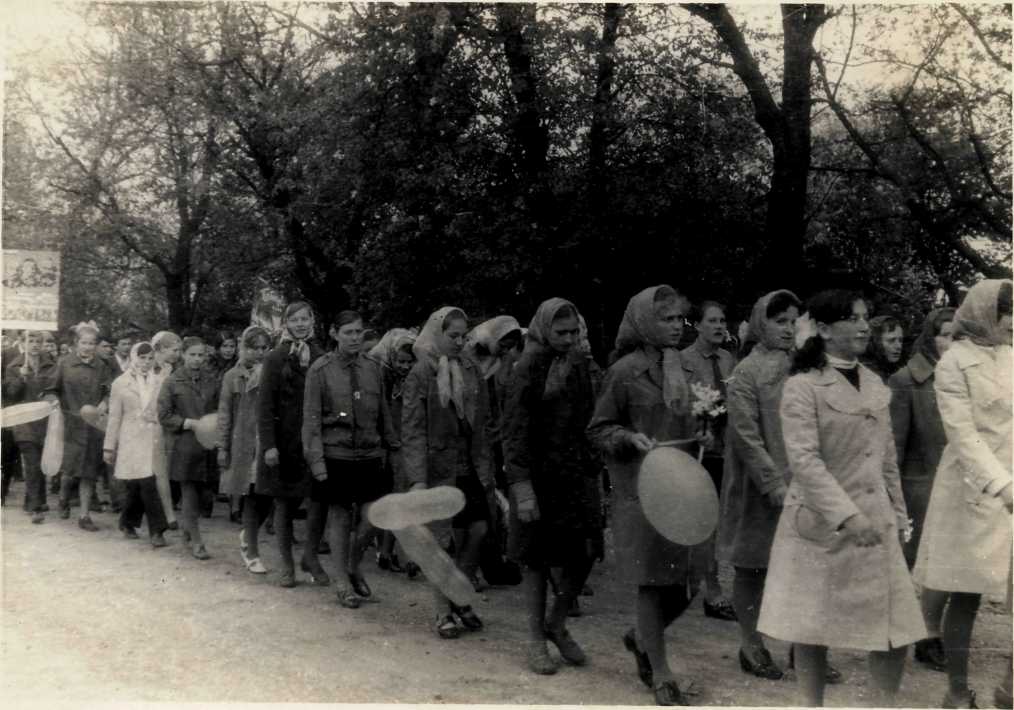 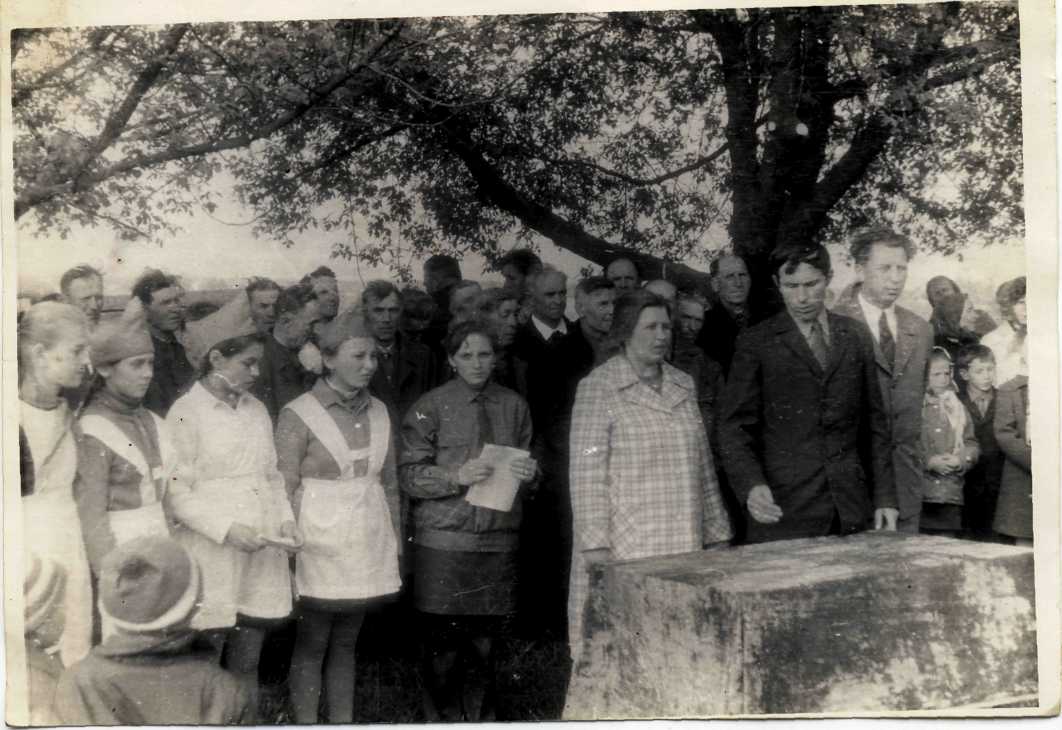 Школа за радянських часів
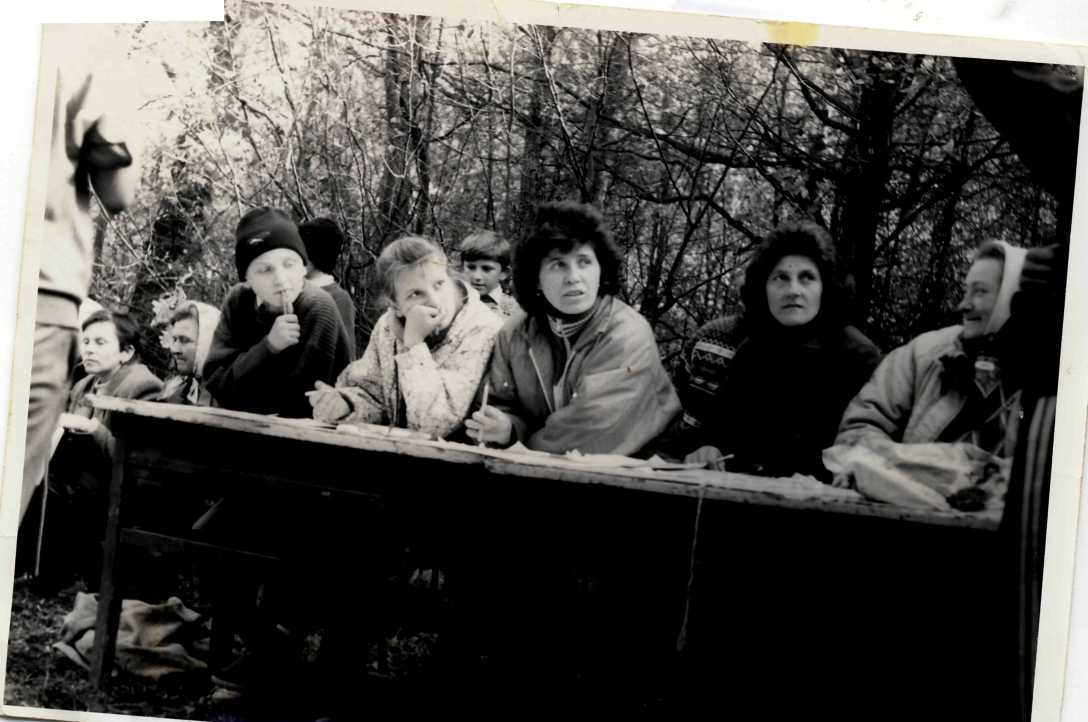 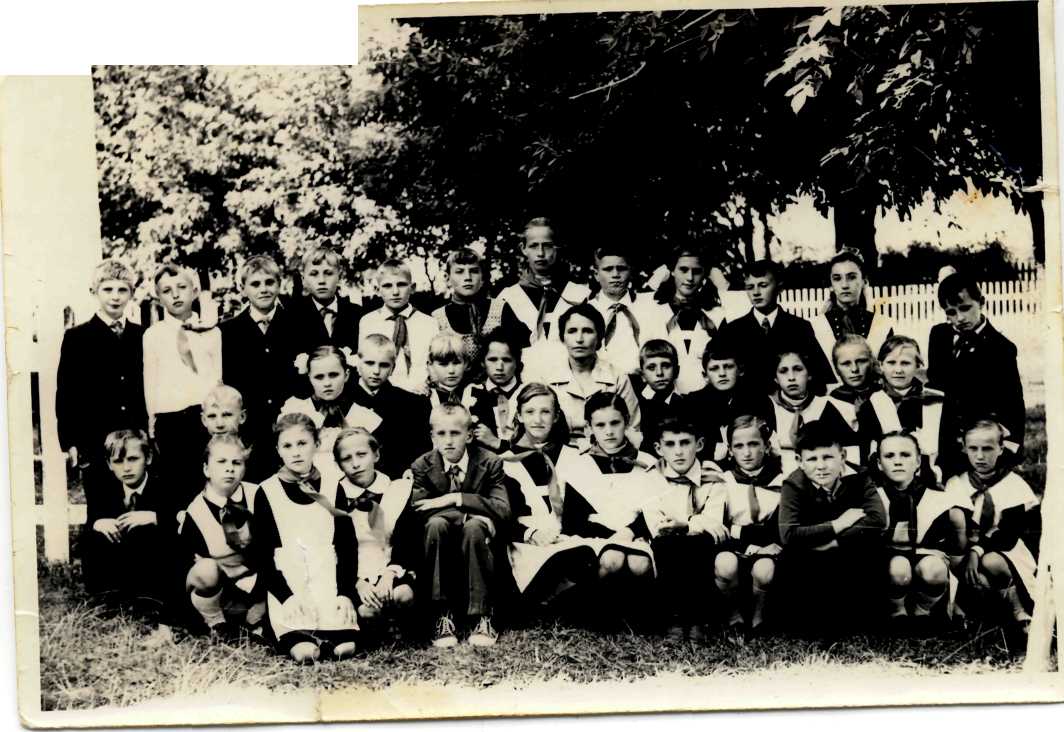 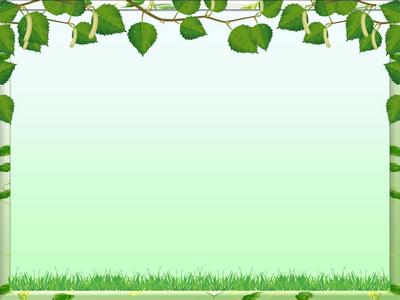 Педагогічний колектив 80-их років
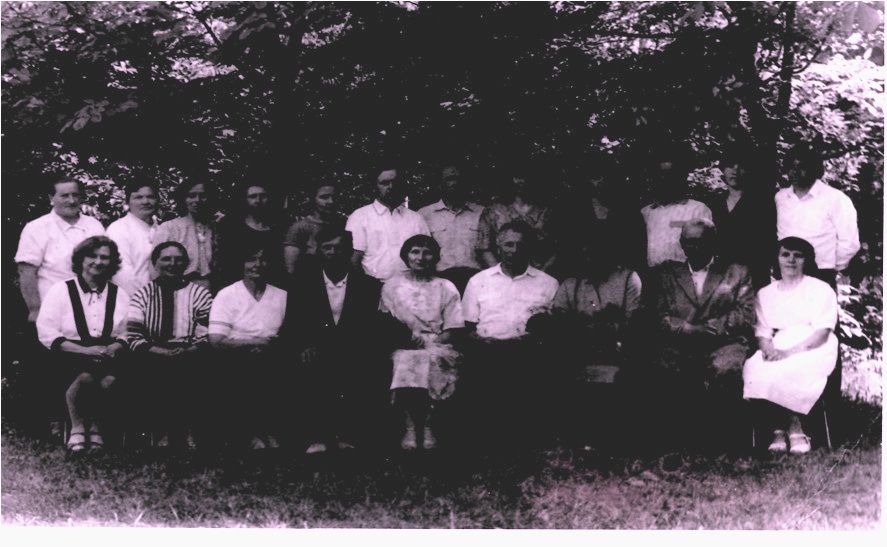 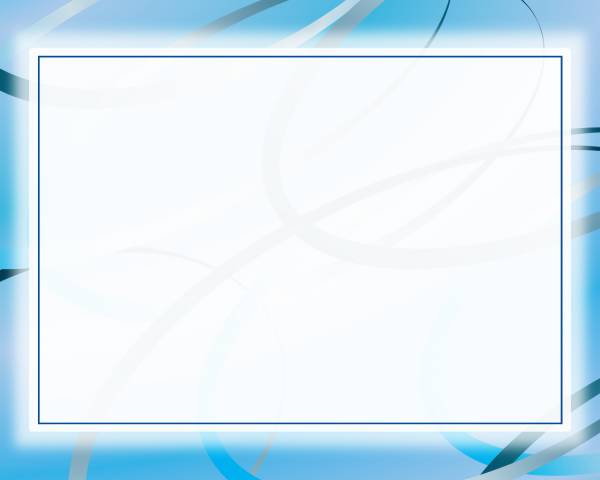 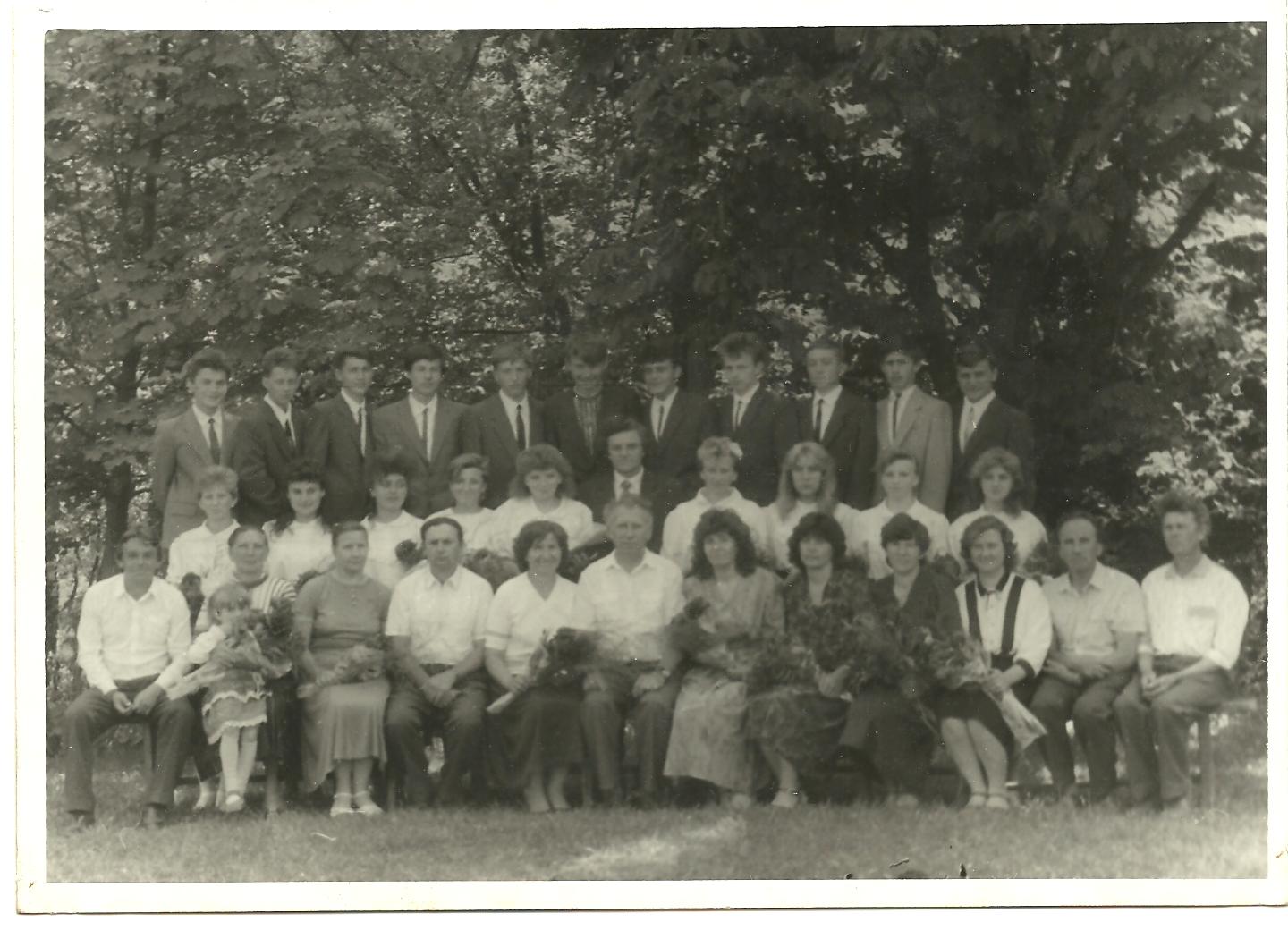 Випуск 1993 року
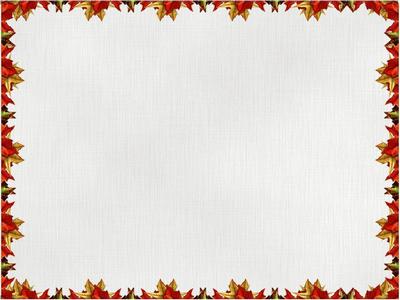 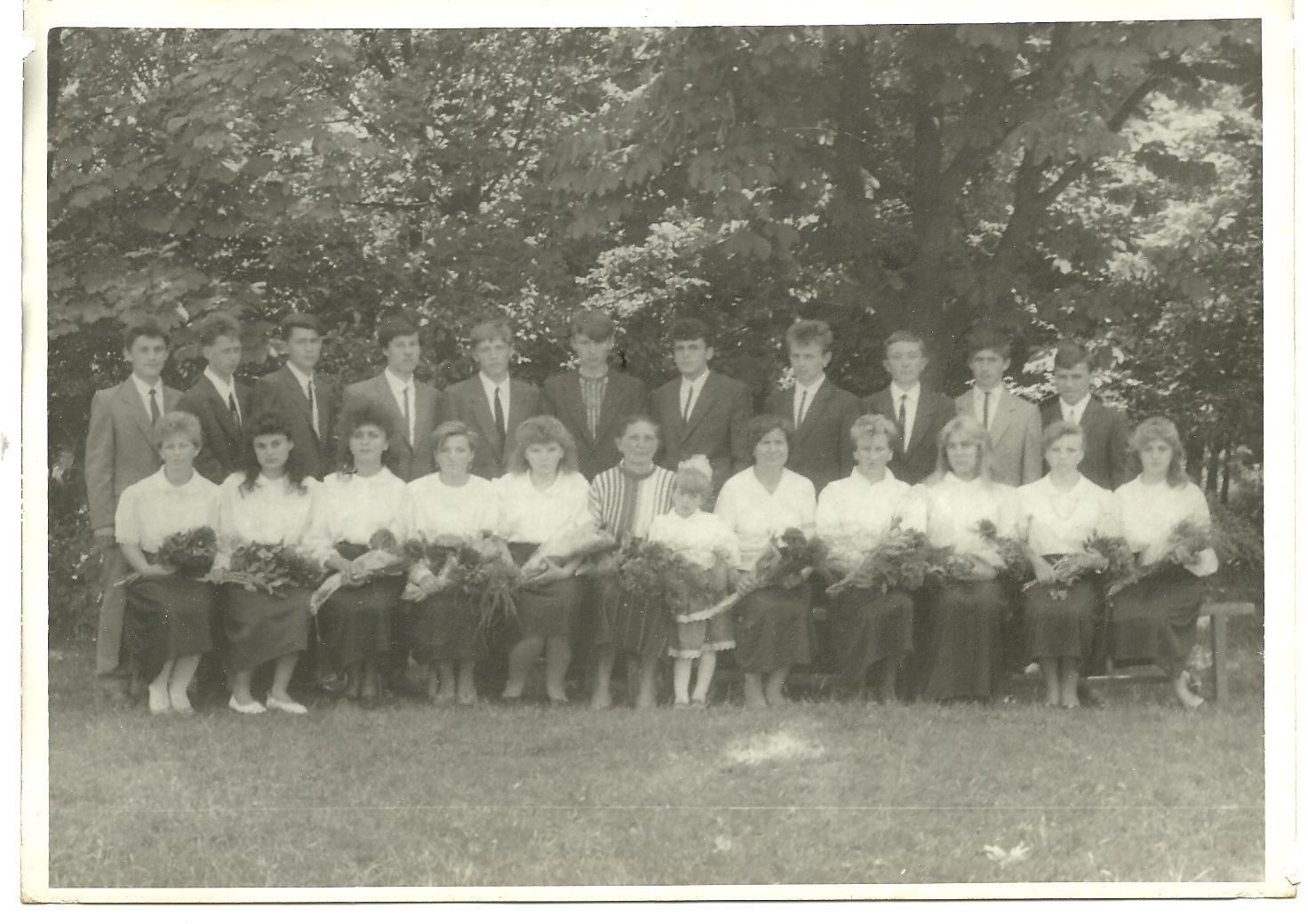 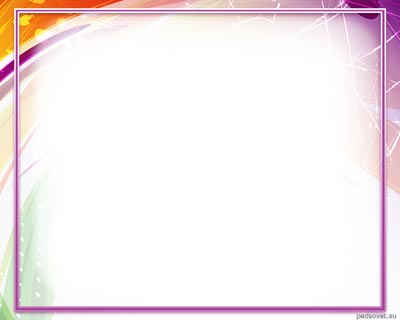 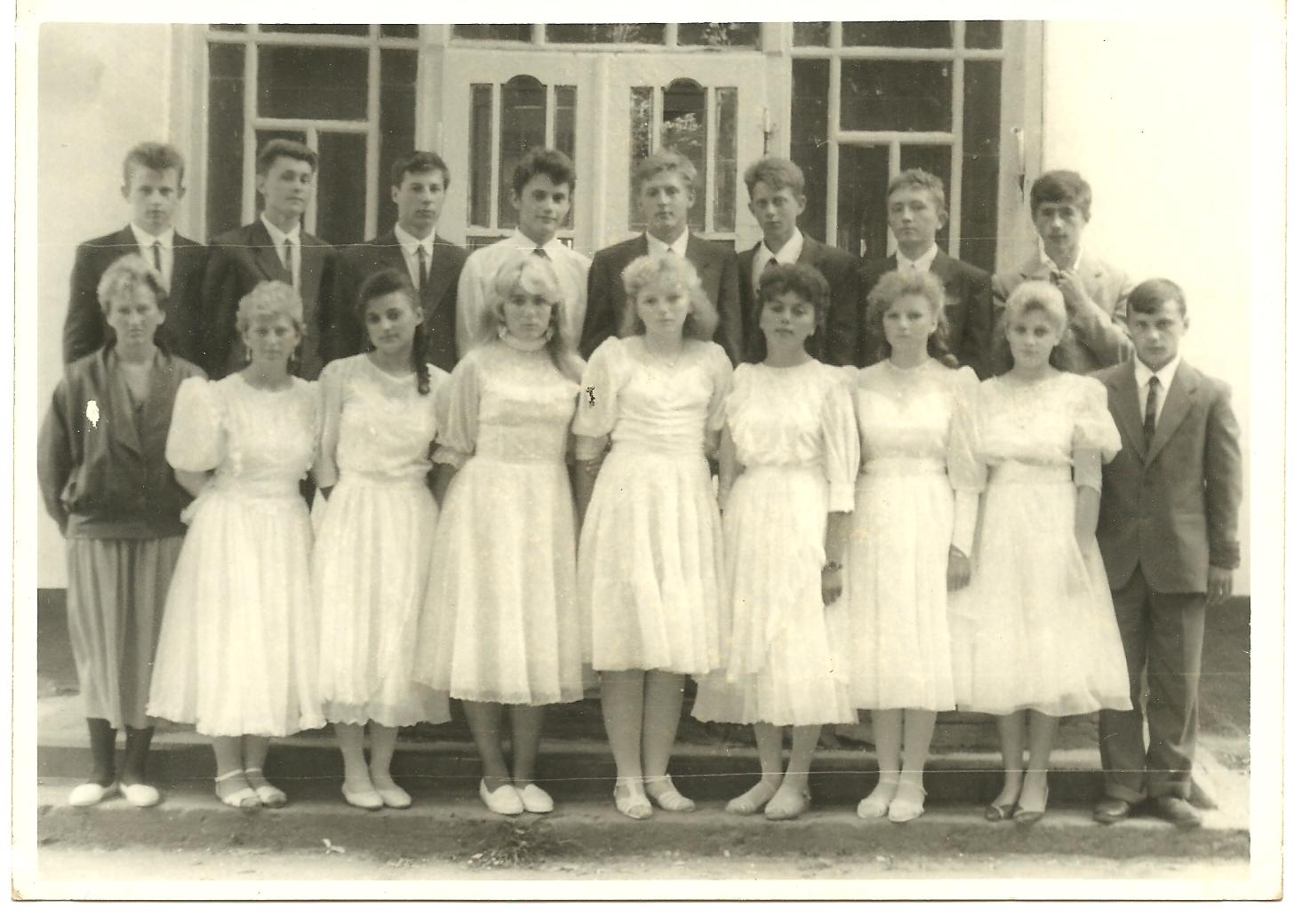 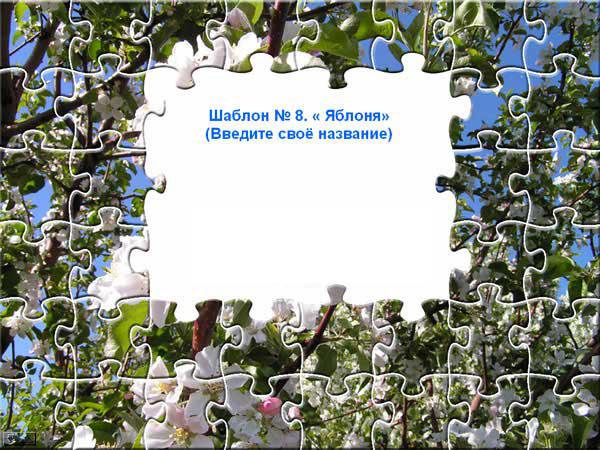 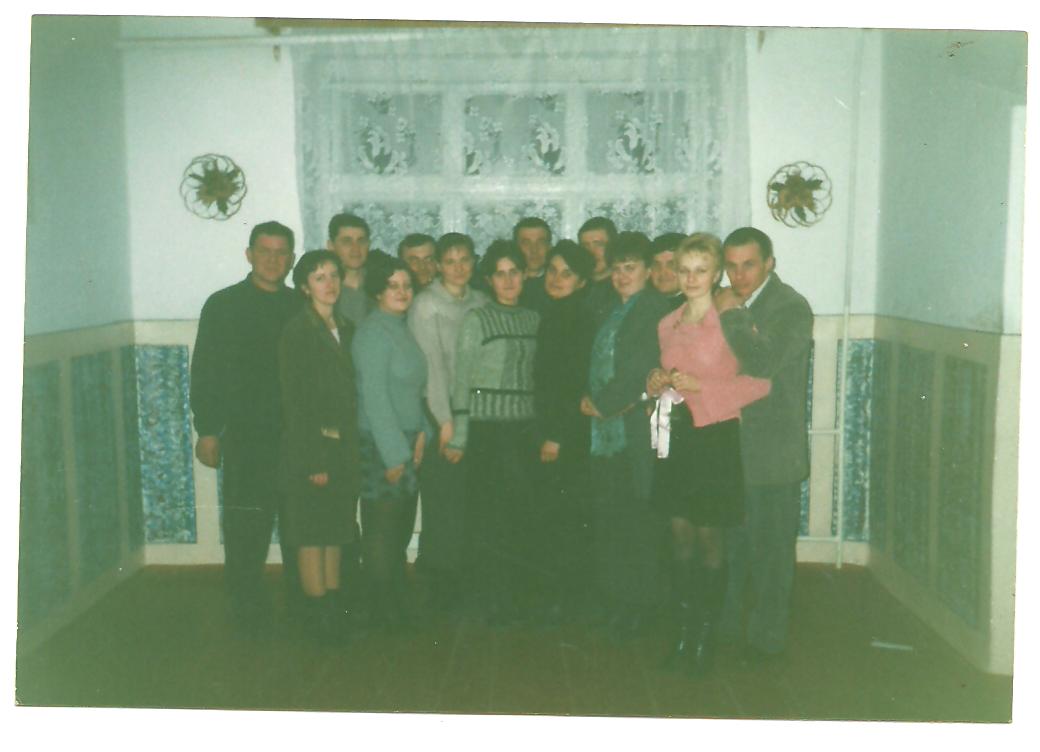 Зустріч через 10 років
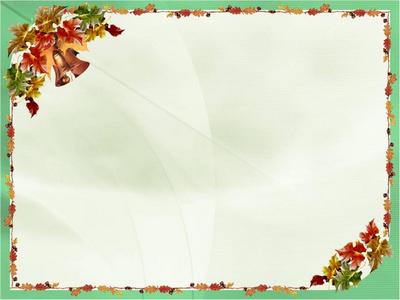 Переступлю поріг своєї школи, зайду, як завжди, на урок у клас…Усе мені тут рідне, як ніколи, учитель там весь час чекає нас…
ПЕДАГОГІЧНИЙ КОЛЕКТИВ
Від творчого вчителя – 
до творчого колективу
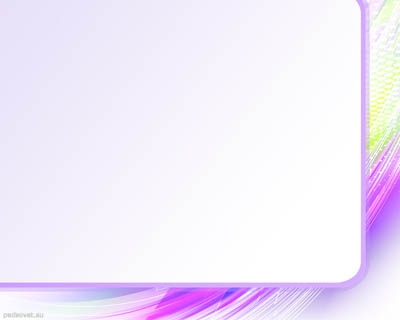 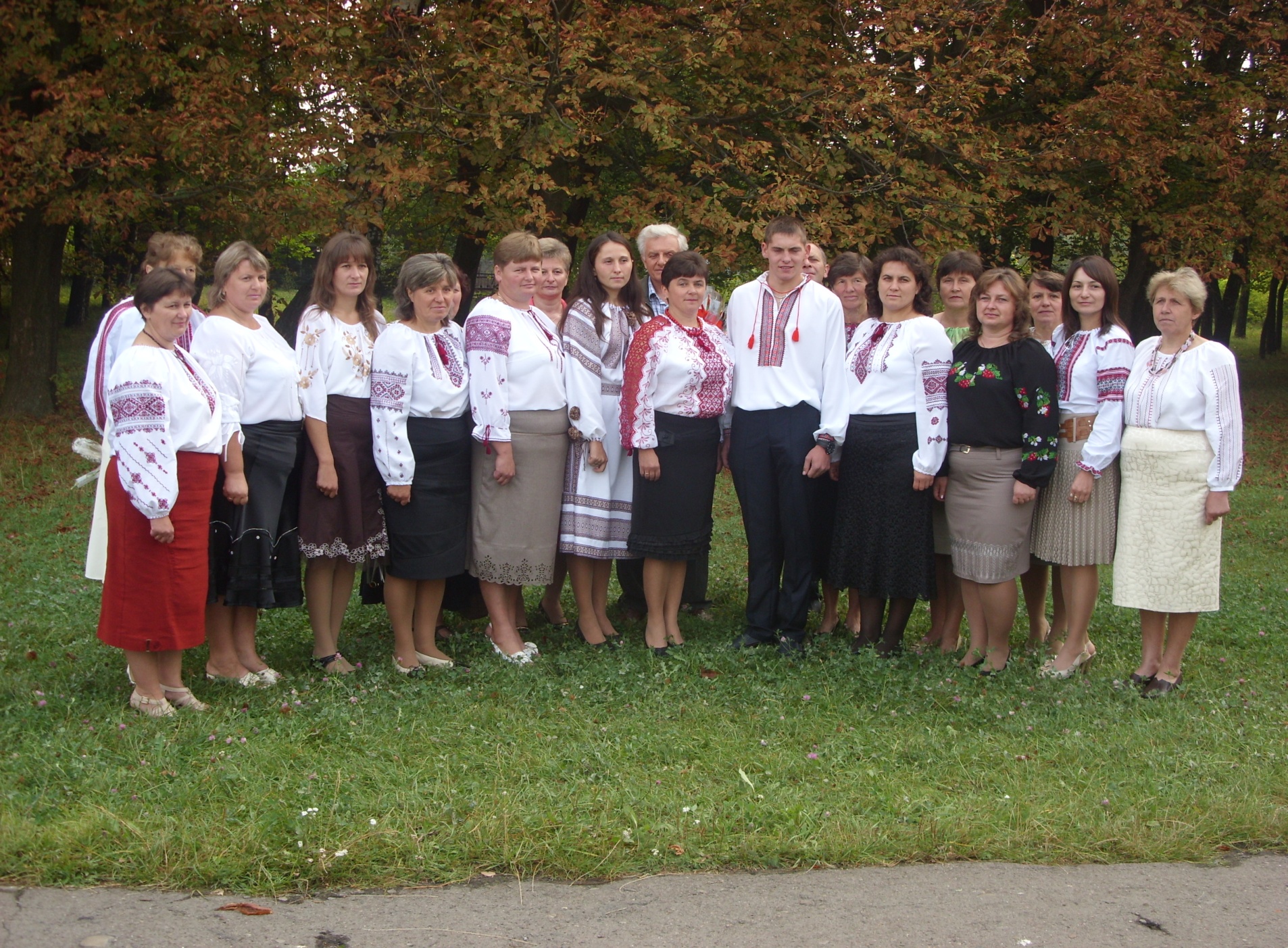 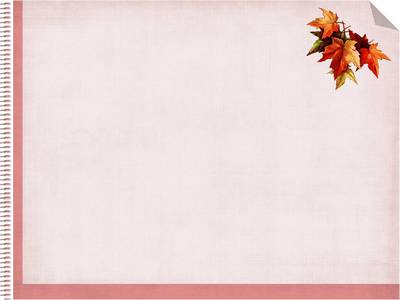 Новосад Світлана Петрівна – директор школи, вчитель початкових класів, спеціаліст І категорії.
Оміляновська Ольга Никифорівна  - заступник директора школи з навчально-виховної роботи, вчитель світової літератури, спеціаліст І категорії. 
Романчук Марія Анатоліївна –  вчитель історії та  правознавства, спеціаліст ІІ категорії 
Бак Ніна Віталіївна –  вчитель початкових класів та образотворчого мистецтва, 9 тарифний розряд
Сагайдак Юлія Андріївна - вчитель інформатики, спеціаліст.  
Чугай Ярослава Володимирівна - вчитель української мови і літератури, спеціаліст І категорії.
Шушко Надія Іванівна - вчитель української мови і літератури та світової літератури, спеціаліст І категорії.
Харук Марія Олександрівна - вчитель української мови і літератури, спеціаліст І категорії.
Удуд Іванна Василівна – вчитель математики, спеціаліст І категорії.
Ситник Степан Павлович – вчитель  фізики і математики, вчитель вищої категорії, “вчитель-методист”
Човага Любов Володимирівна – вчитель географії, спеціаліст ІІ категорії.
Зеленюк Ганна Ярославівна – вчитель біології  та хімії,  спеціаліст І категорії. 
Пилипчук Євген Антонович – вчитель ДПЮ, 9 тарифний розряд.   
Бобко Марія Володимирівна  - вчитель історії, спеціаліст.
Полянчук Світлана Олександрівна - вчитель початкових класів., спеціаліст.
Жовнір Раїса Сергіївна -  вчитель початкових класів, спеціаліст І категорії.
Потап Ольга Андріївна - вчитель німецької мови,  спеціаліст І категорії.
Вепрів Надія Вікторівна – вчитель німецької та англійської мови, спеціаліст І категорії
Мельник Руслана Василівна – вчитель біології, спеціаліст.
Станько Оксана Леонідівна – вчитель основ здоров’я ,педагог-організатор,спеціаліст
Грицай Галина Євгеніївна –бібліотекар, 9 тарифний розряд.
Ренда Світлана Олександрівна – вчитель музики,9 тарифний розряд.
Сорока Олег Іванович – вчитель фізкультури, 8 тарифний розряд.
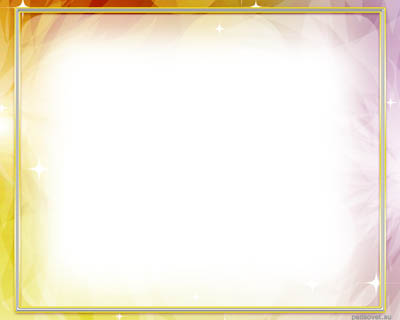 ДИРЕКЦІЯ ШКОЛИ
Опора на колектив, уміння працювати з людьми – основа успішної діяльності дирекції школи
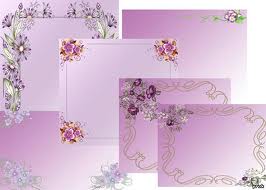 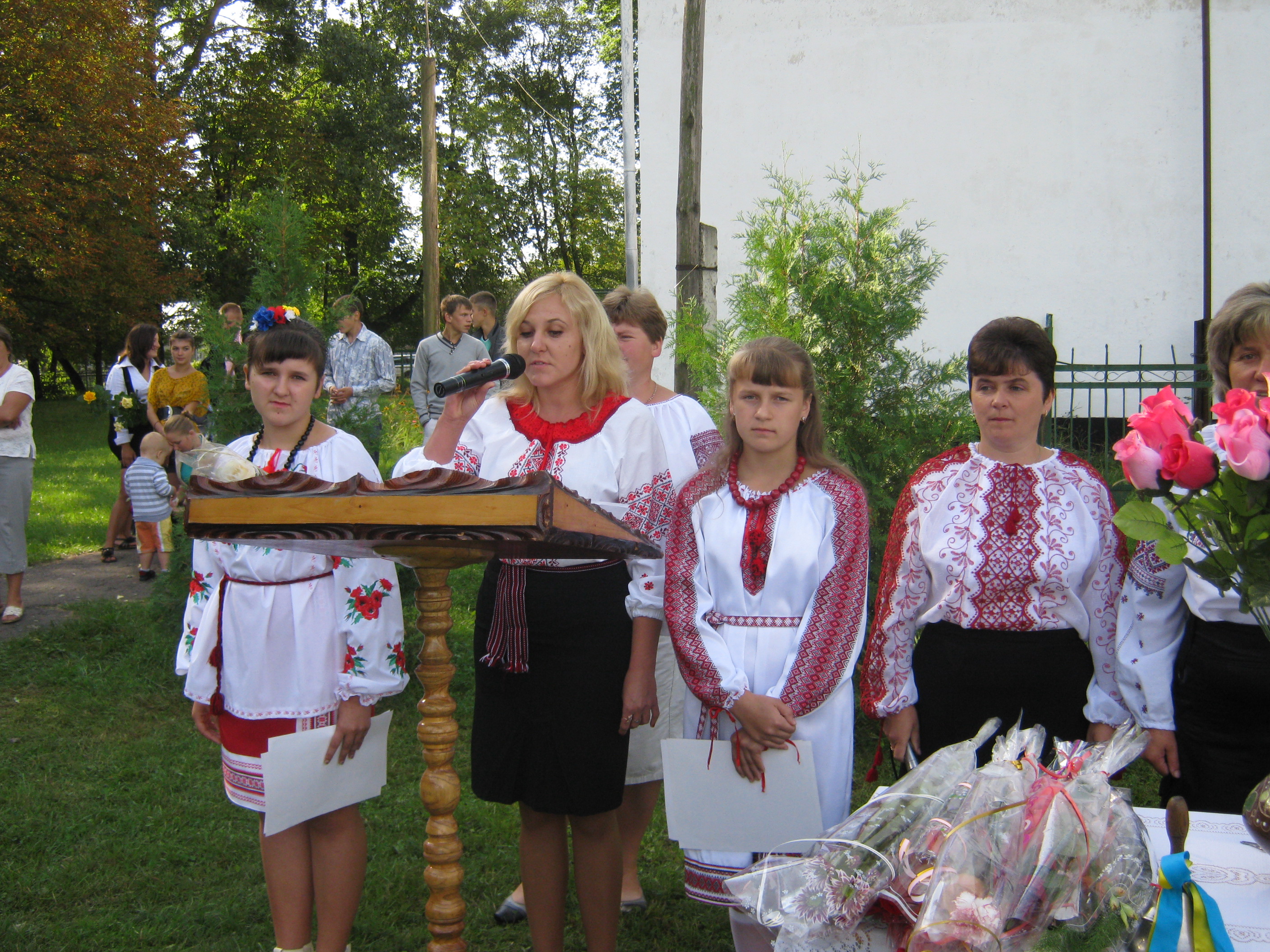 Новосад Світлана Петрівна,директор школи
Стаж роботи – 23 роки. На посаді директора –  з 24.09.2009р. Як вчитель початкових класів працює над проблемою “ Розвиток пізнавальних здібностей учнів ”.
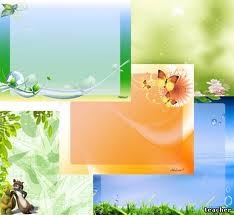 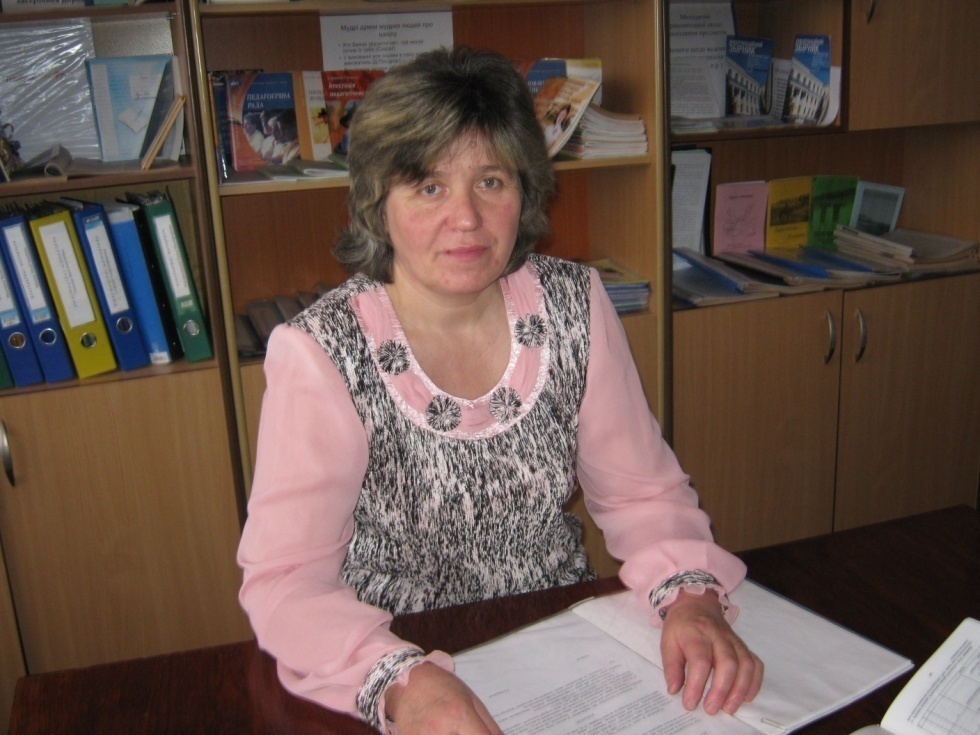 Оміляновська Ольга Никифорівна,заступник директора школи з навчально-виховної роботи
Стаж роботи –  33 роки. У школі  - з 01.09.1983 р., займає посаду заступника директора  з 1987р. Як вчитель світової літератури працює над проблемою “ Розвиток творчих здібностей дитини на уроках світової літератури ”
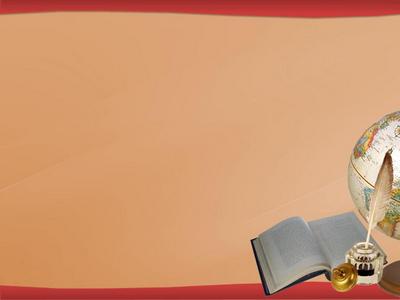 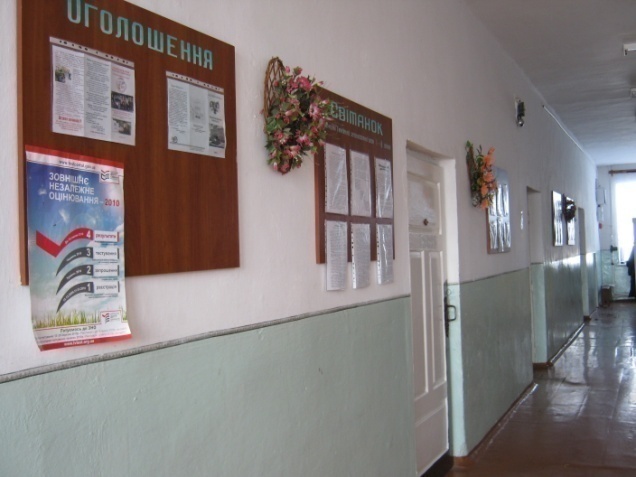 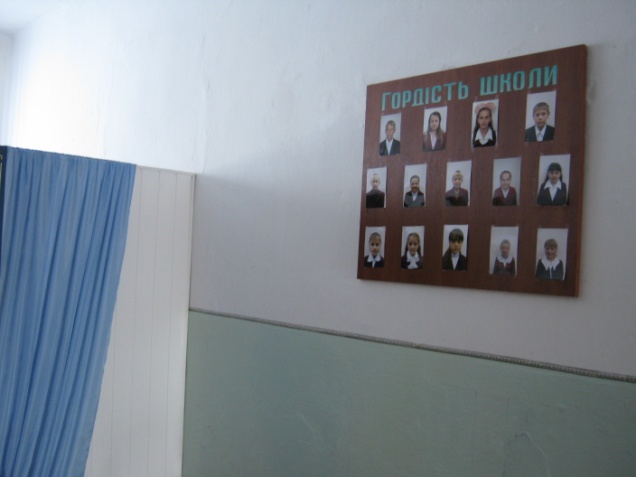 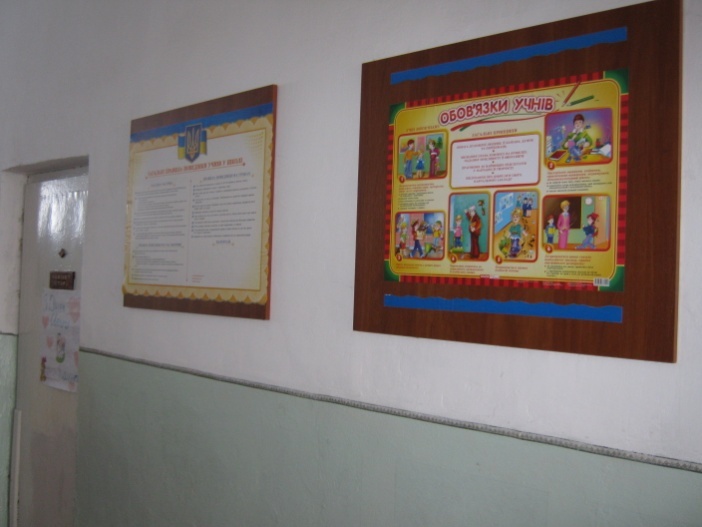 Наші коридори
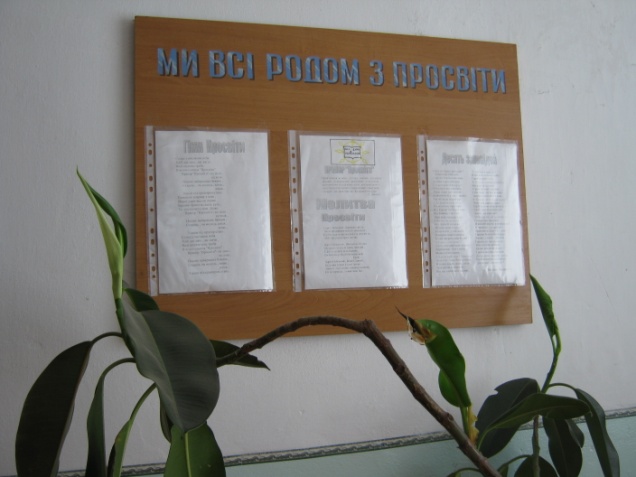 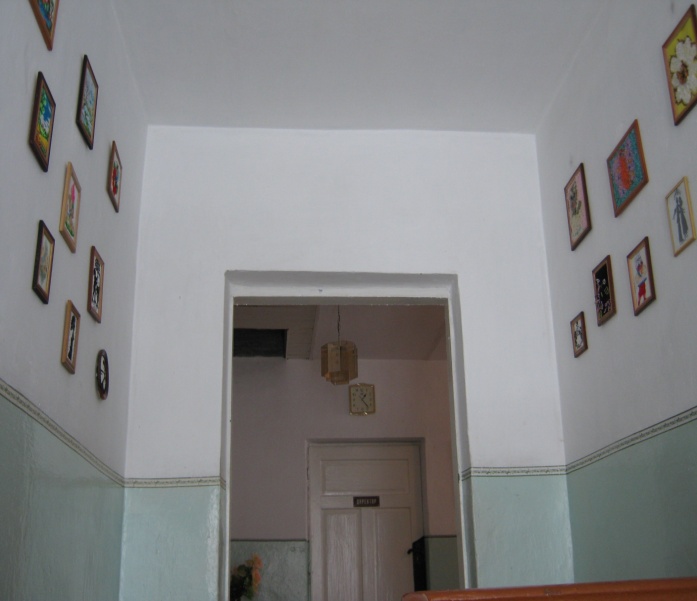 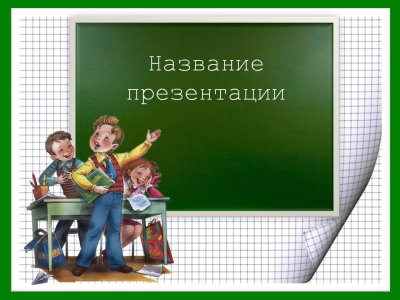 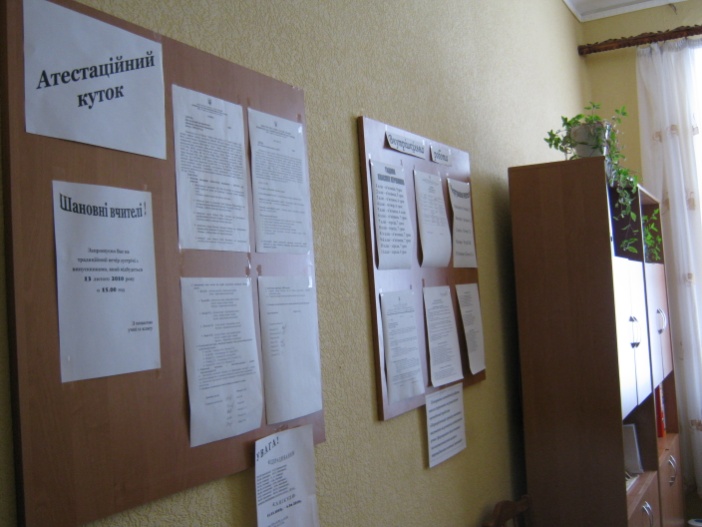 Наша учительська
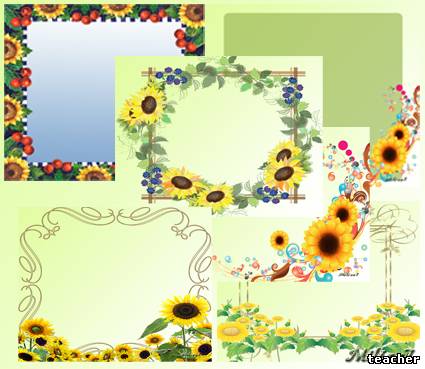 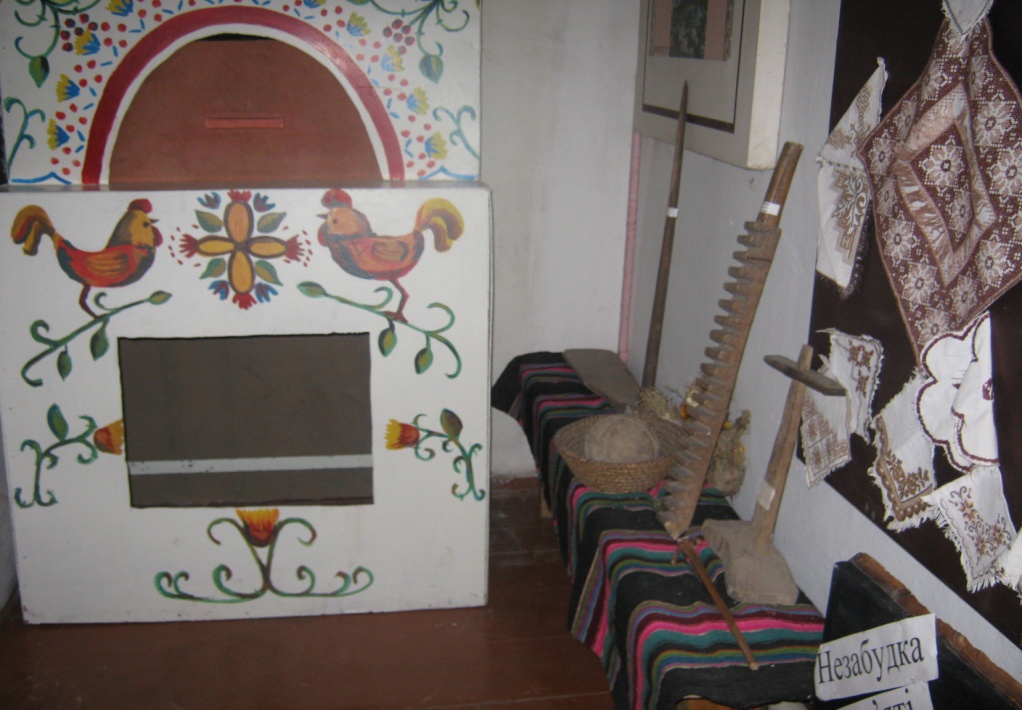 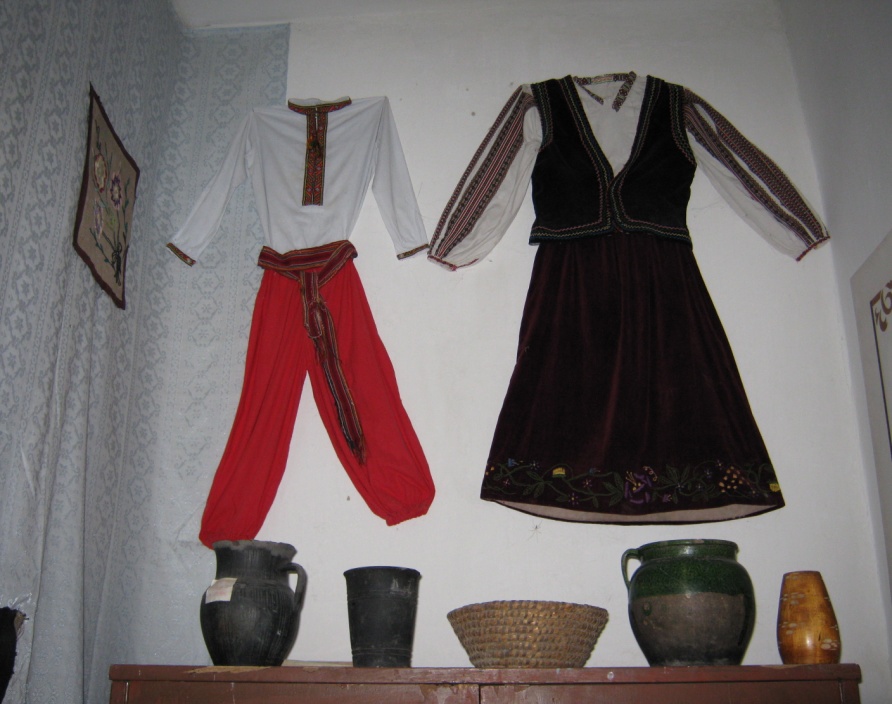 Шкільна світлиця “Берегиня”
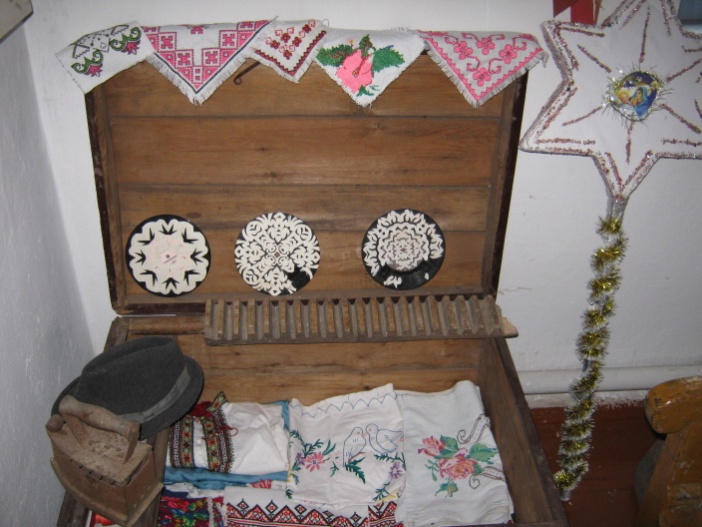 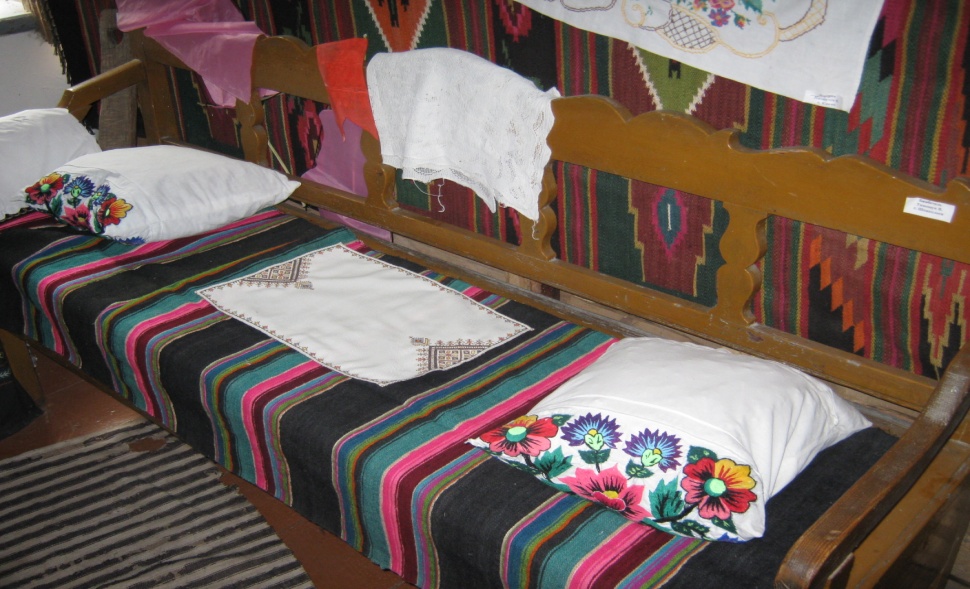 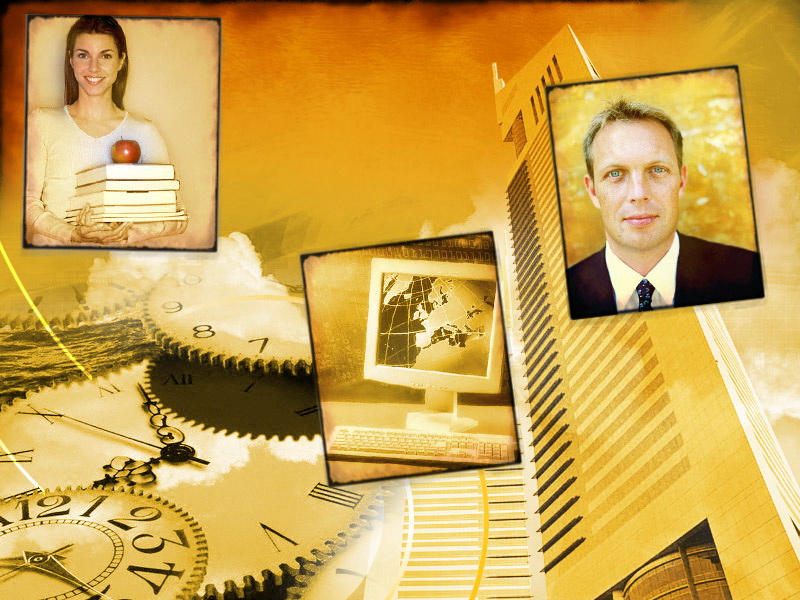 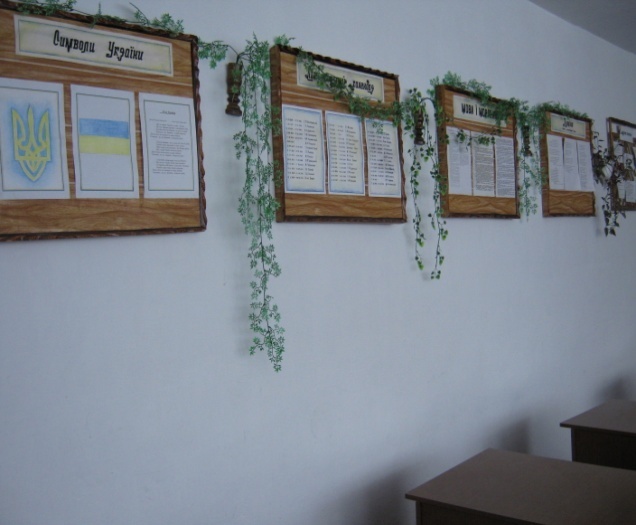 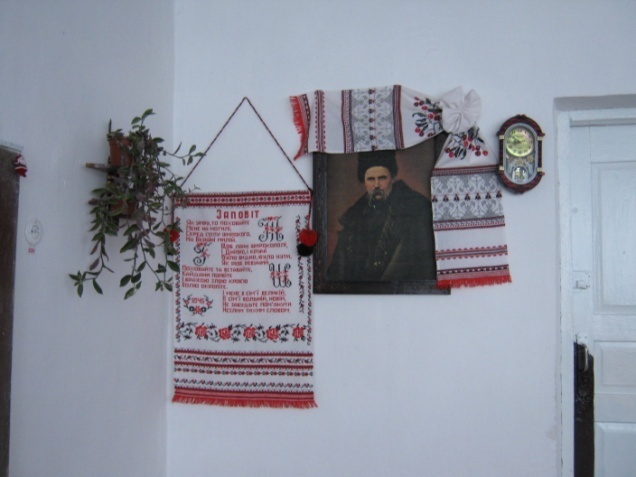 Кабінет української мови
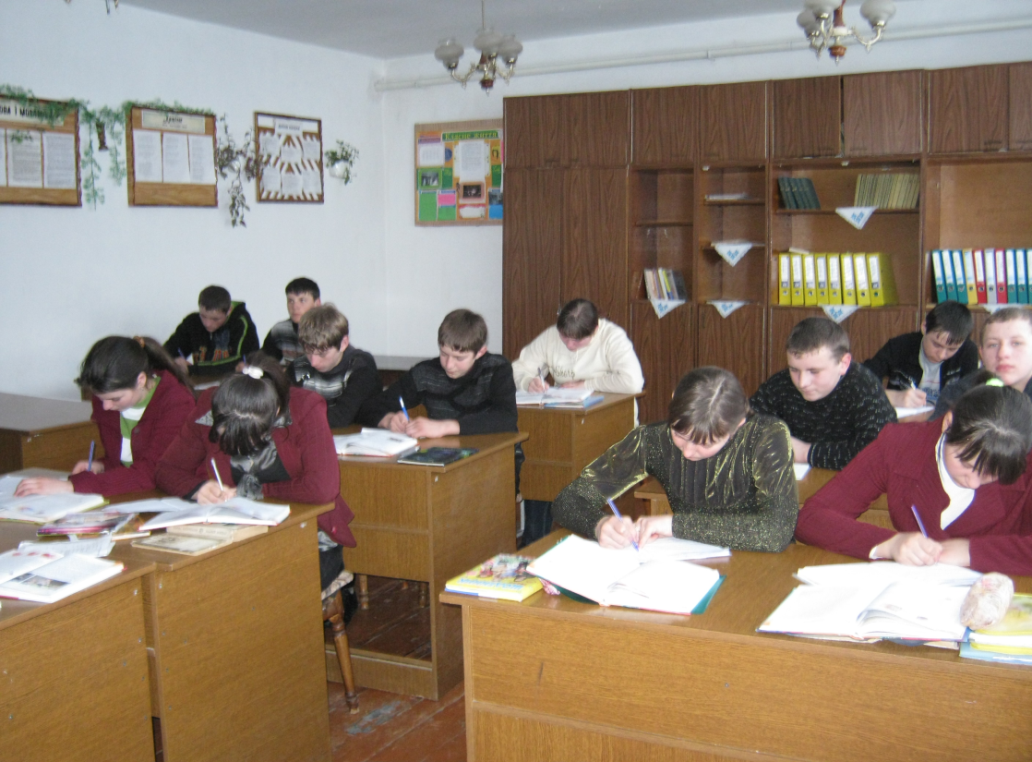 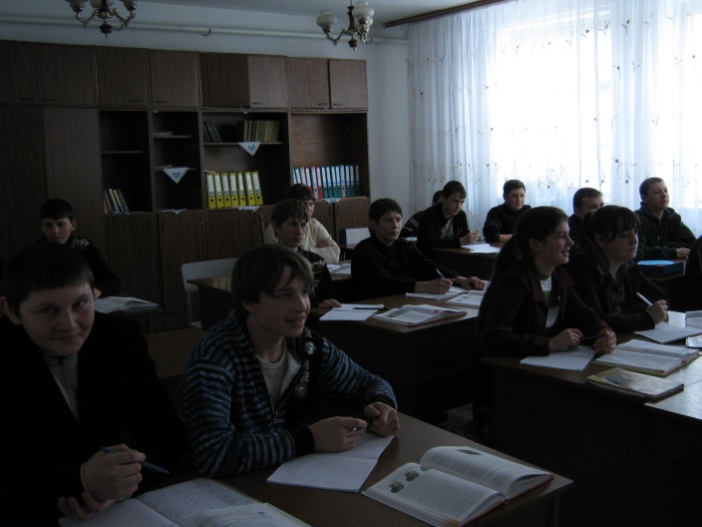 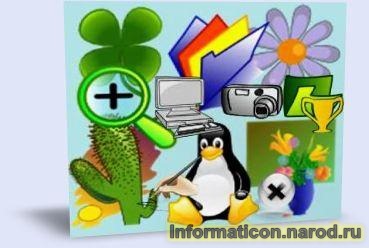 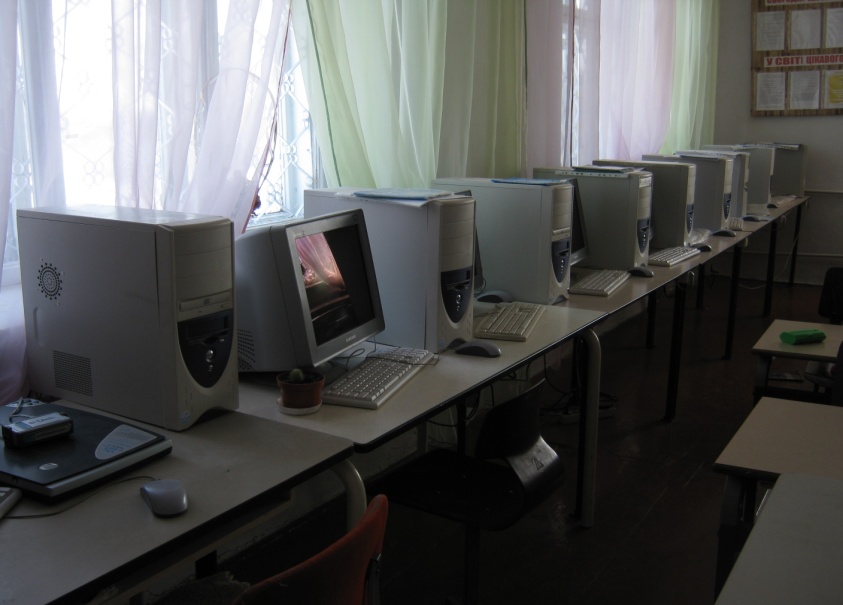 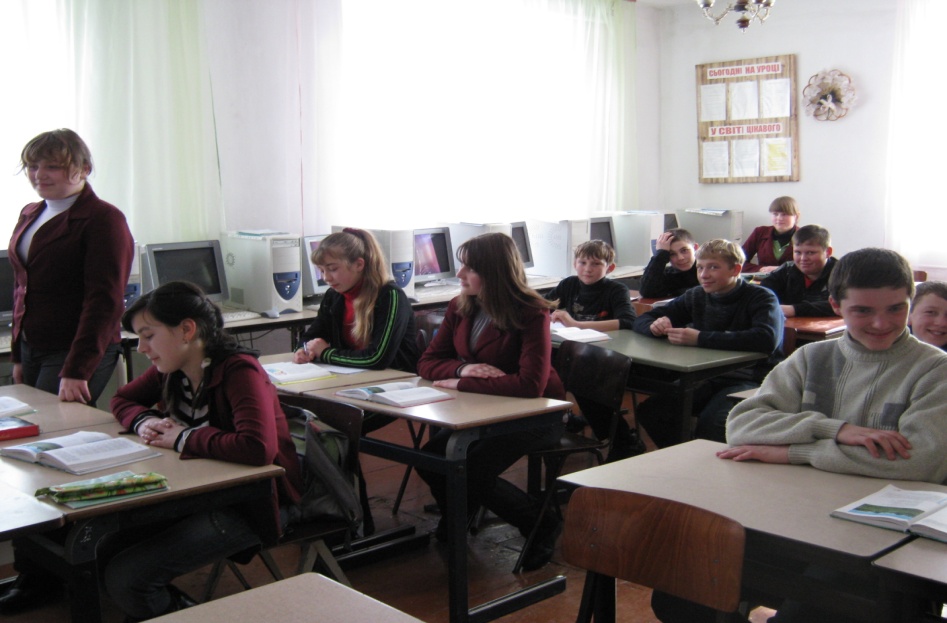 Кабінет інформатики
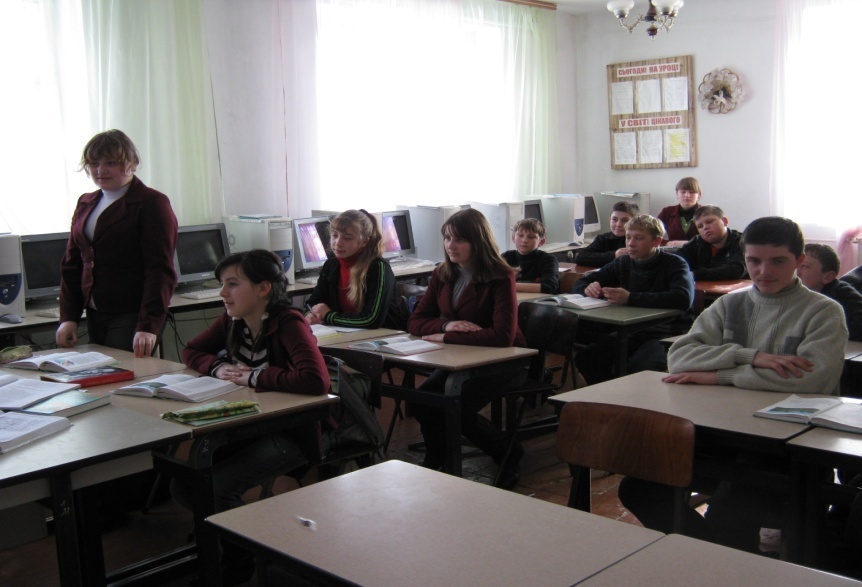 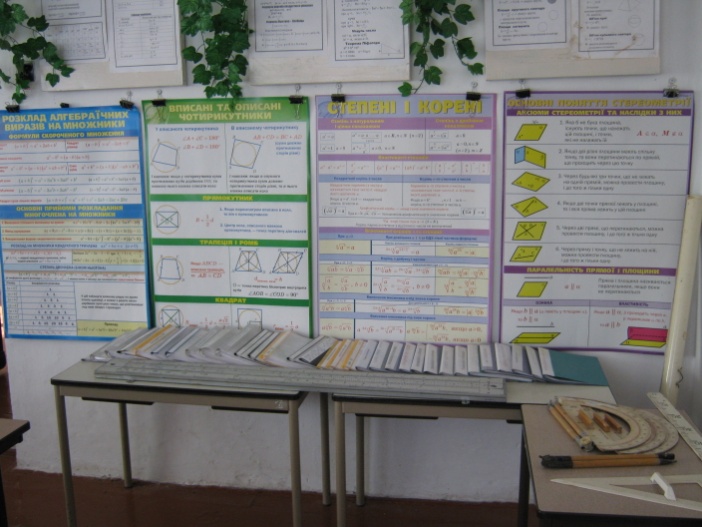 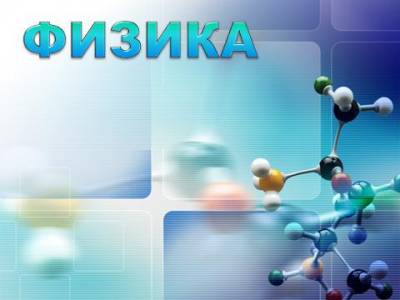 Кабінет фізики
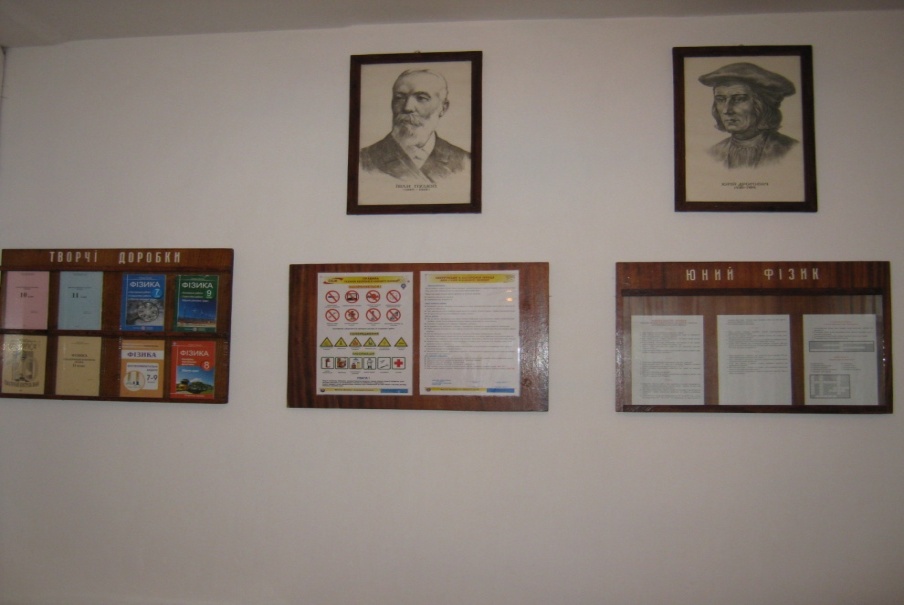 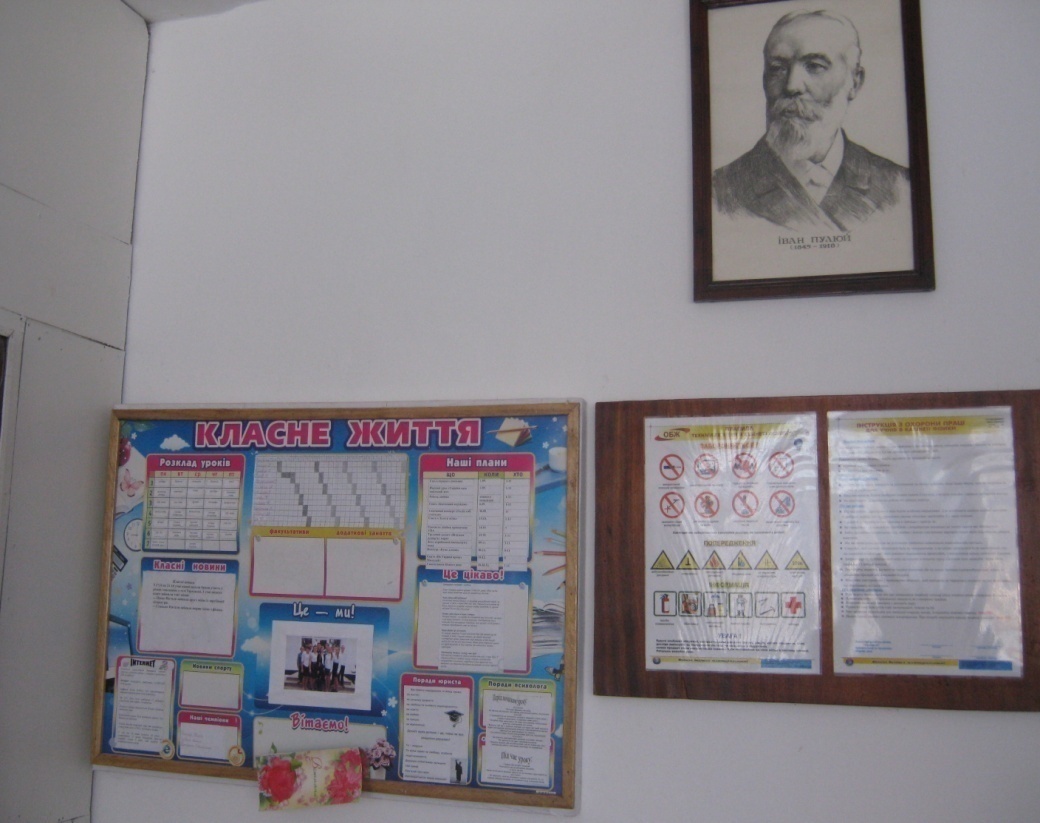 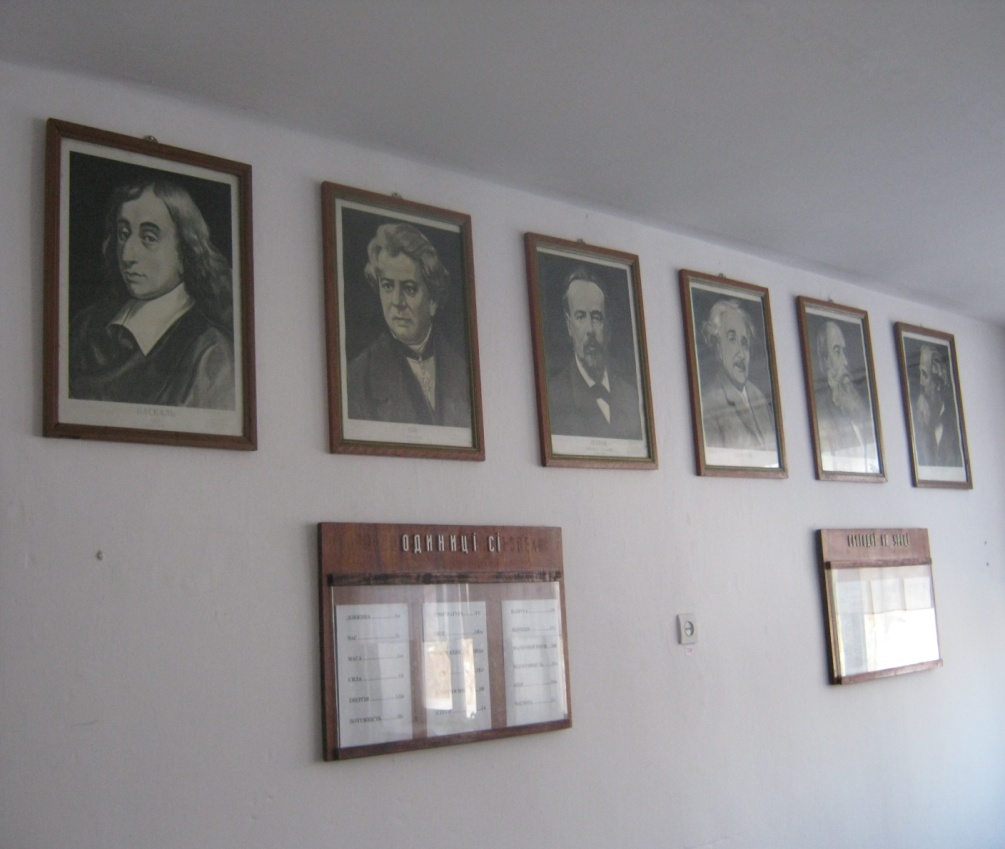 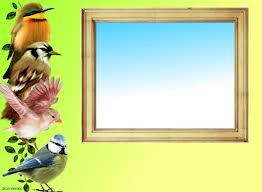 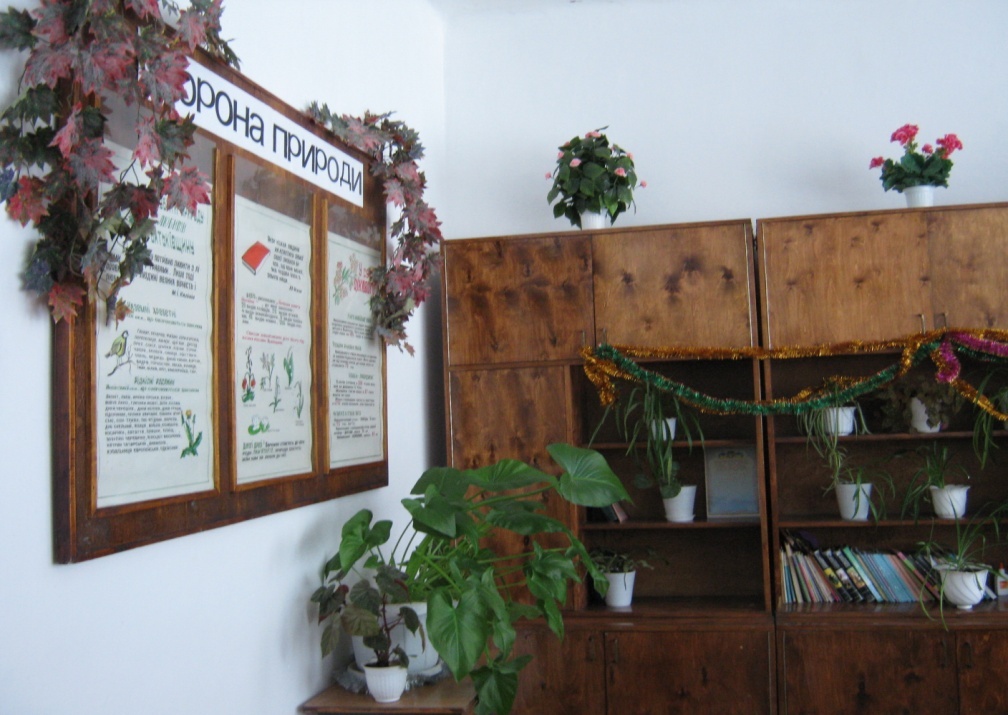 Кабінет біології
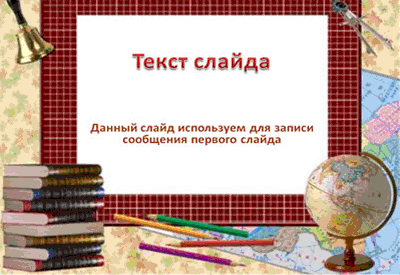 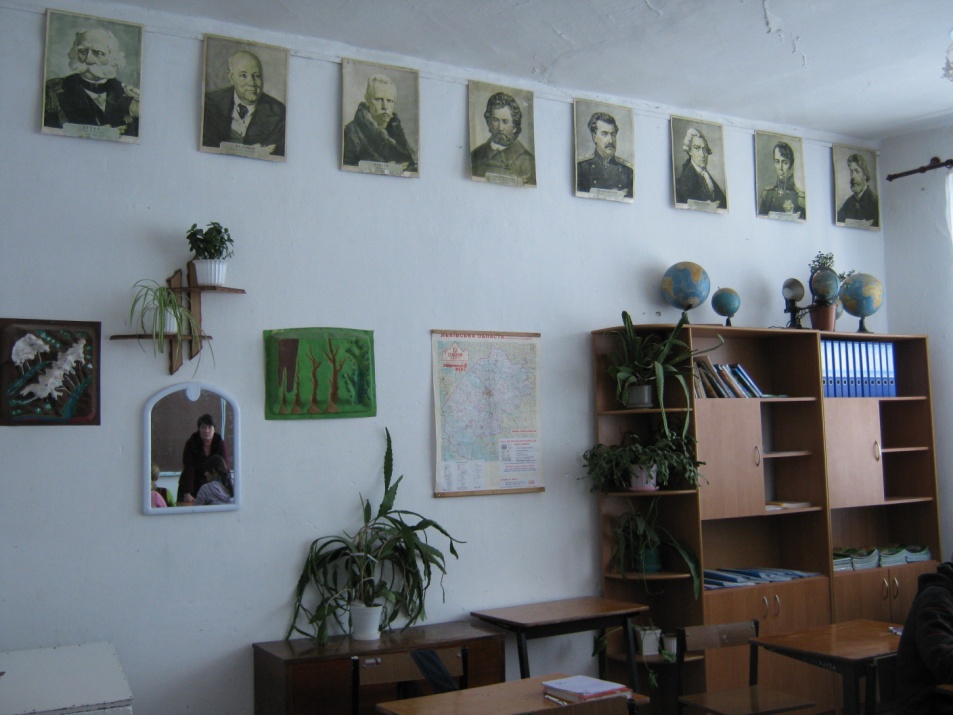 Кабінет географії
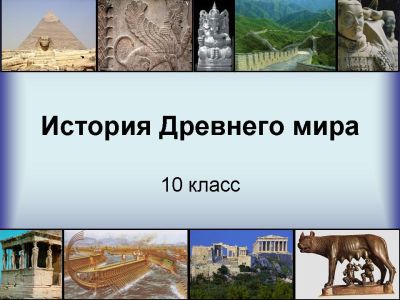 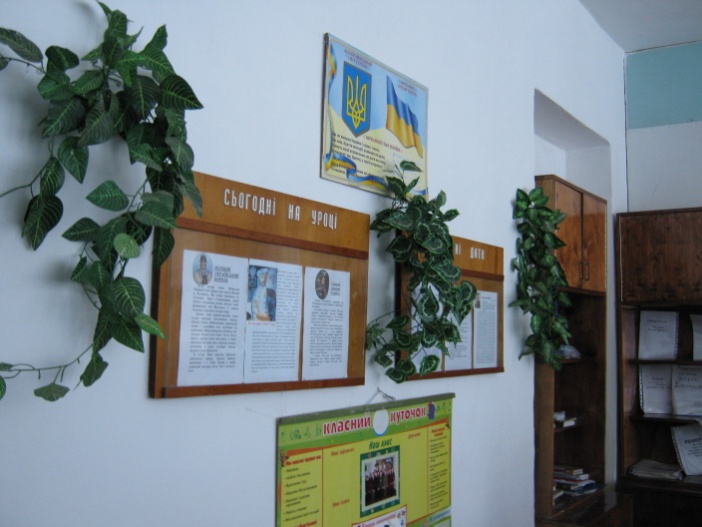 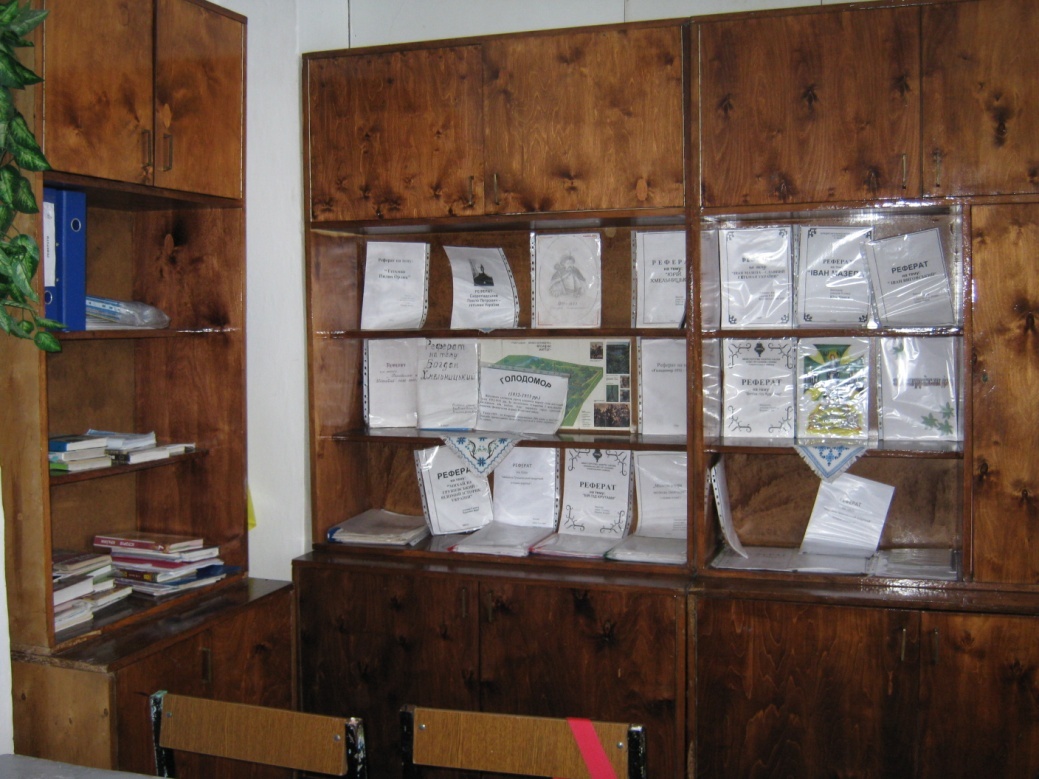 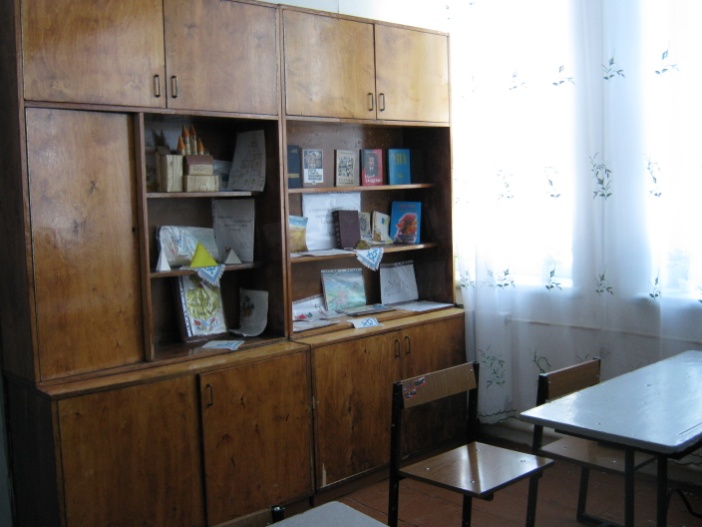 Кабінет історії
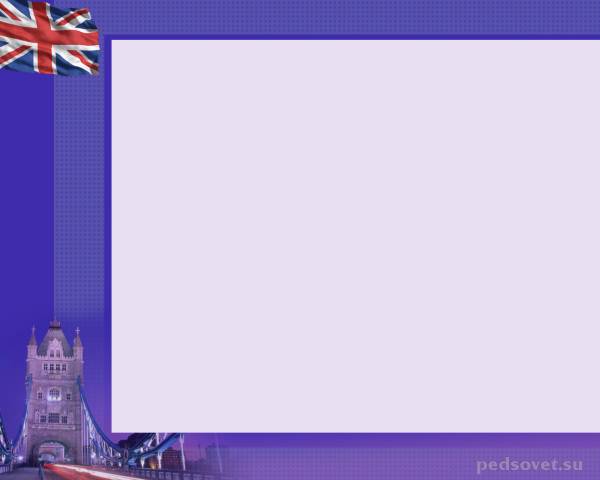 Кабінет іноземної мови
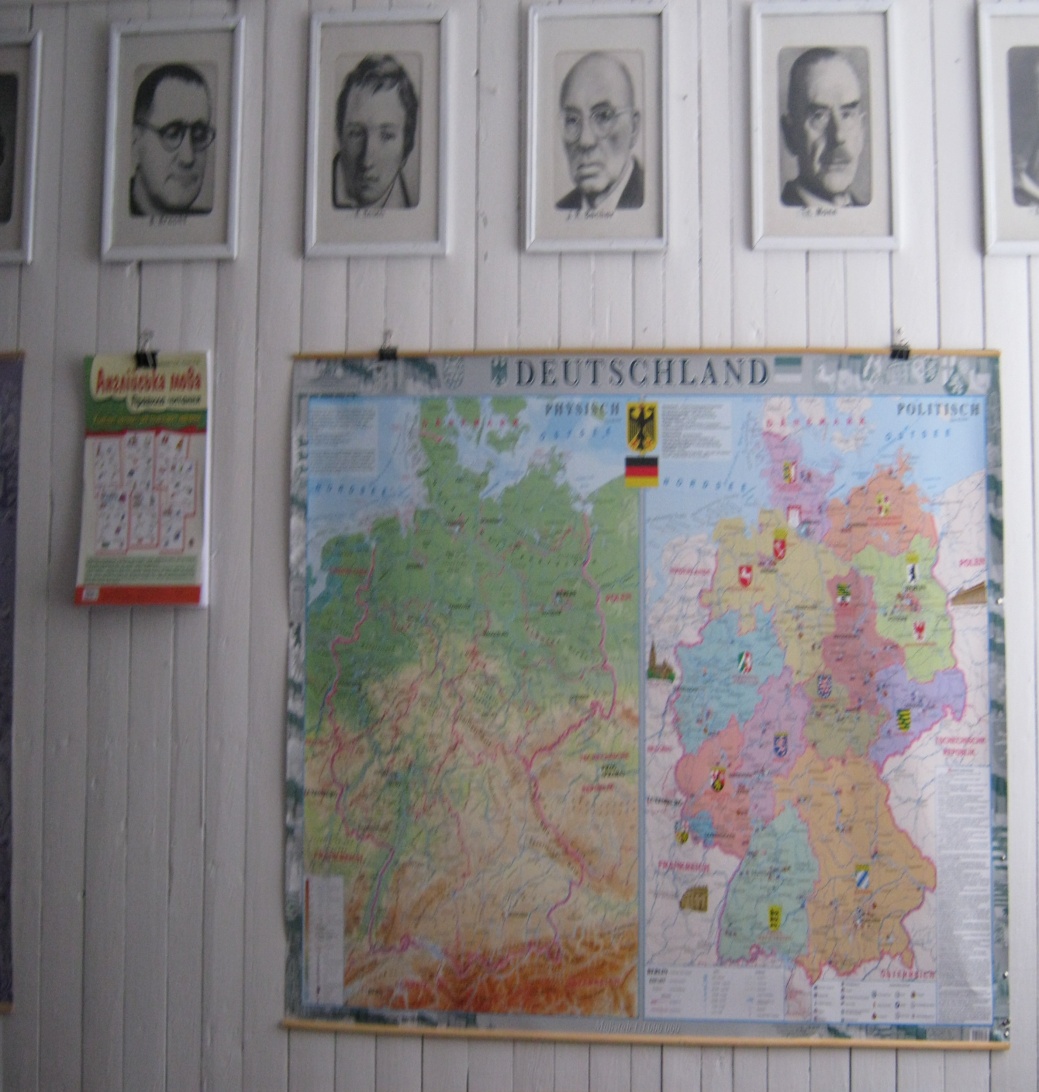 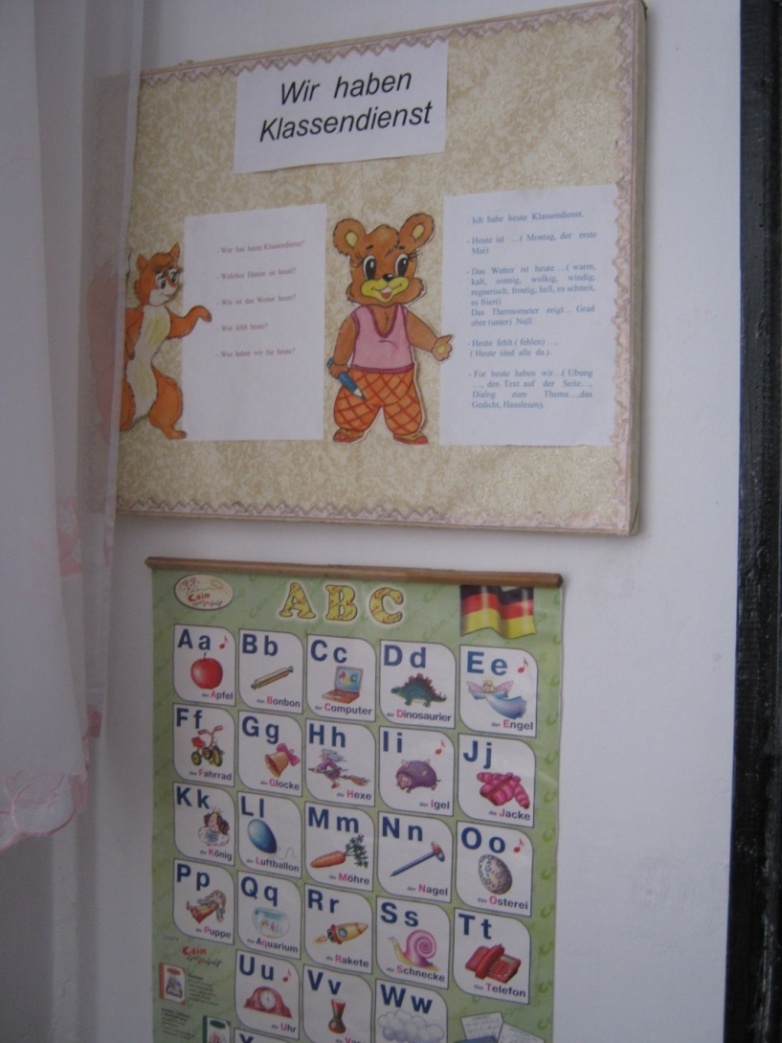 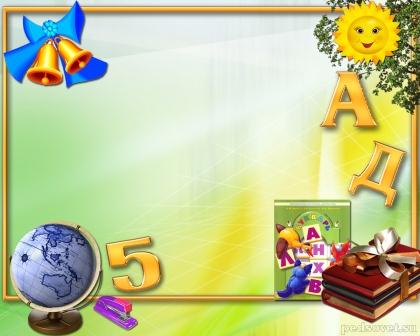 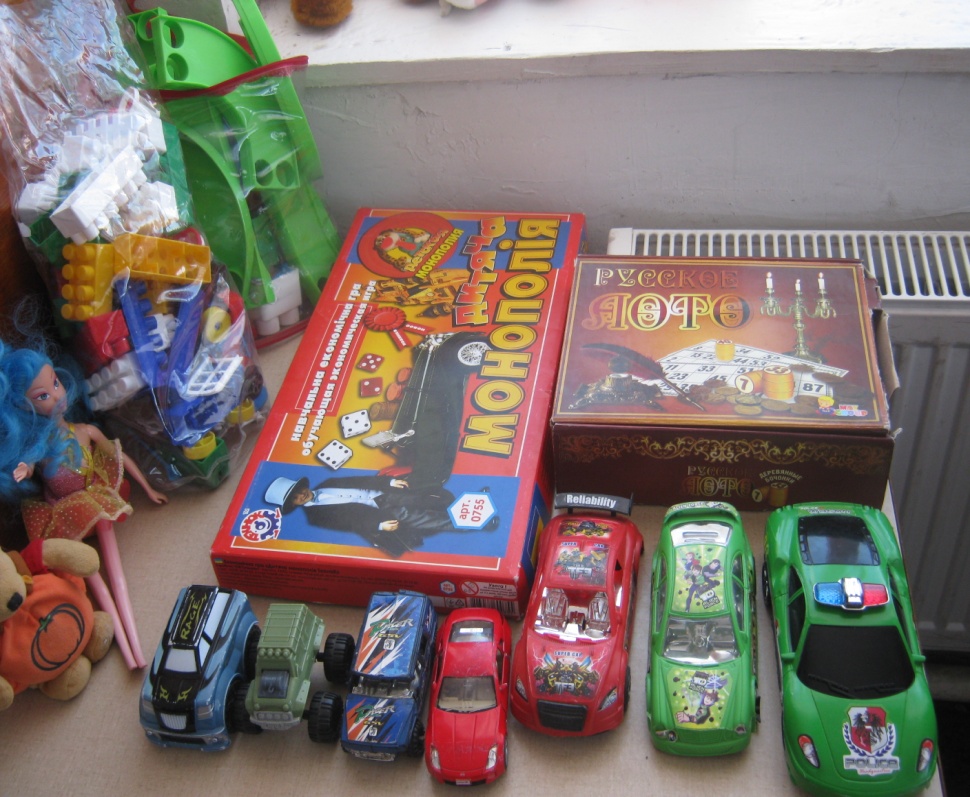 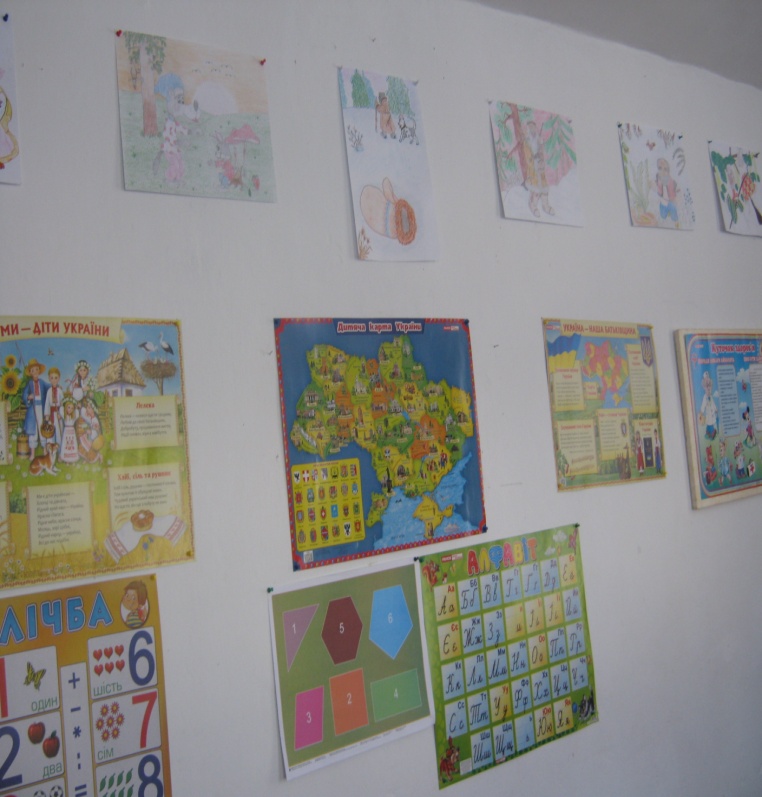 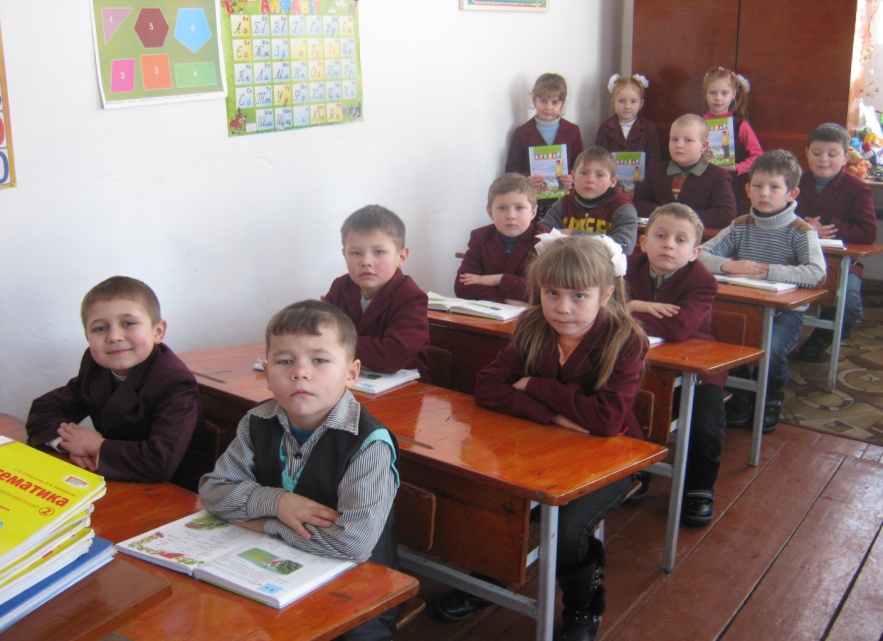 1 клас
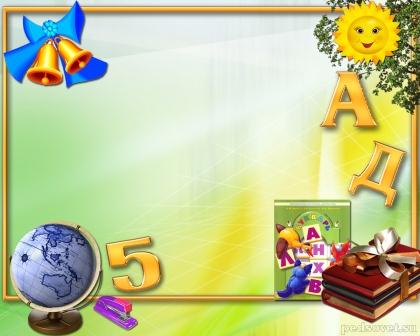 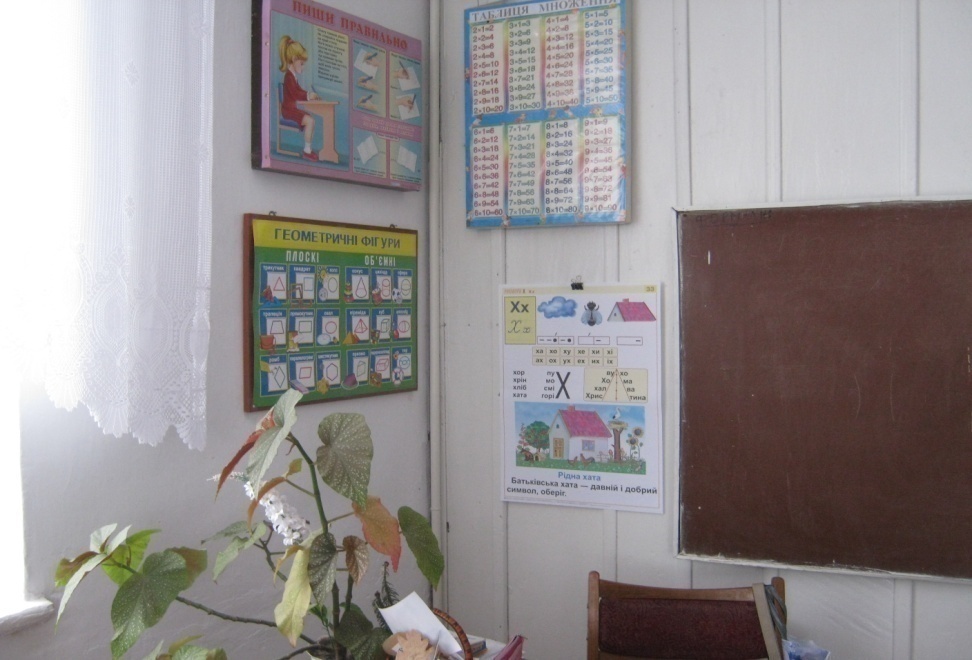 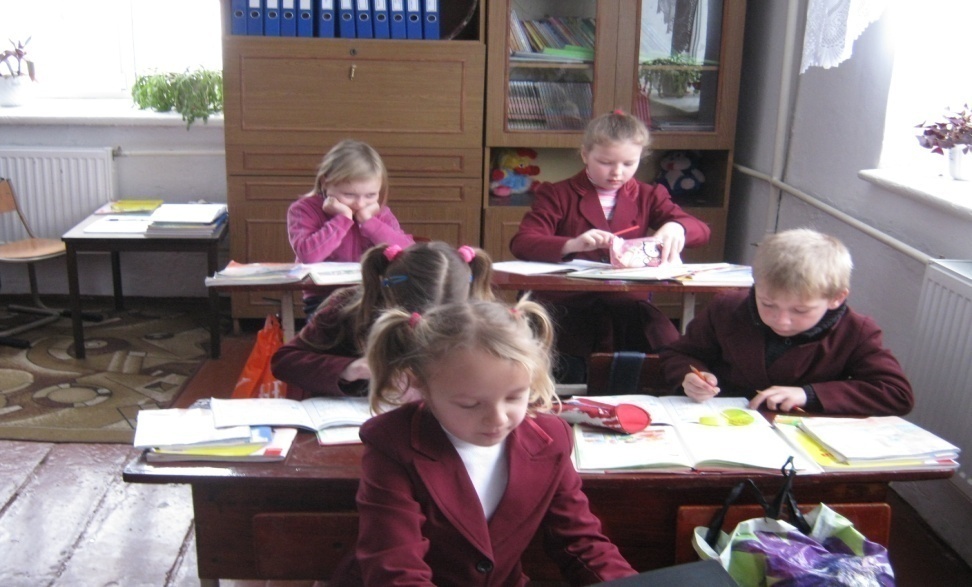 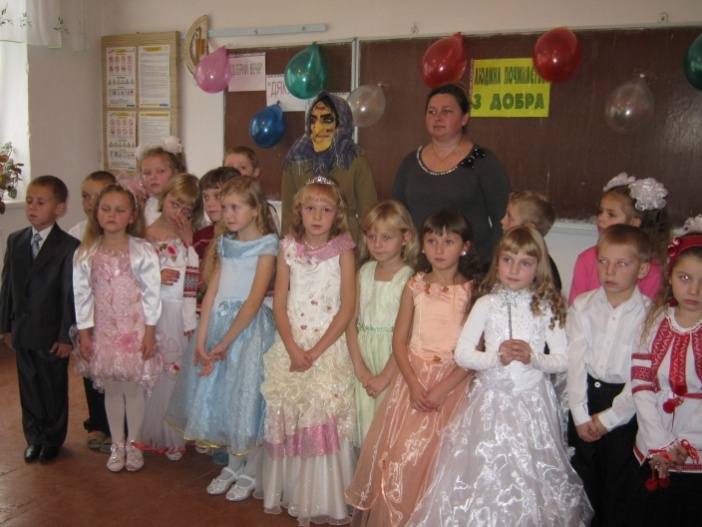 2 клас
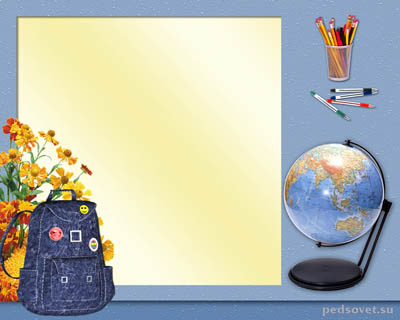 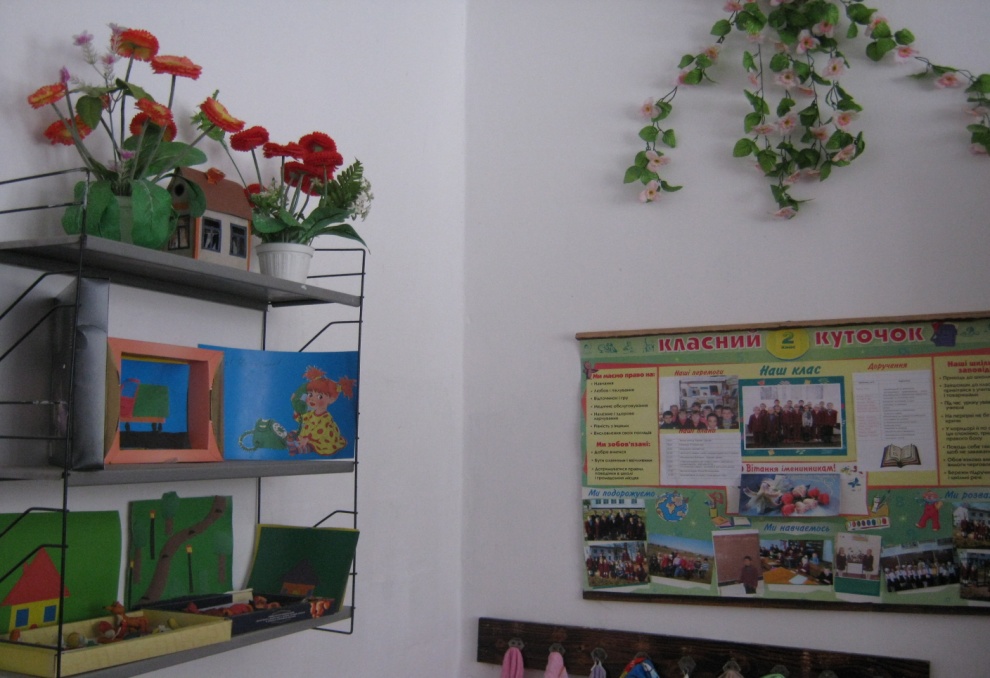 3 клас
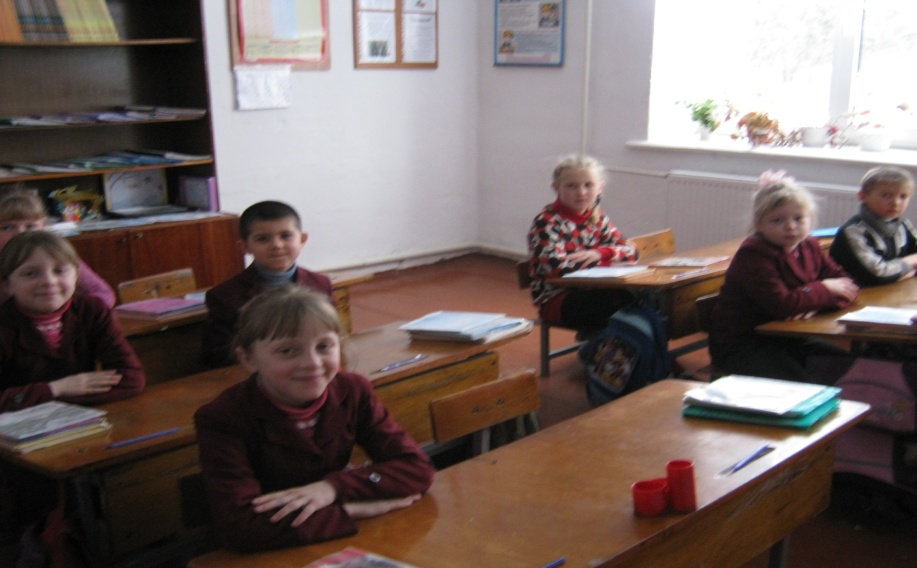 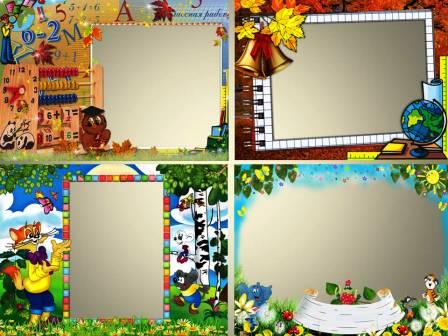 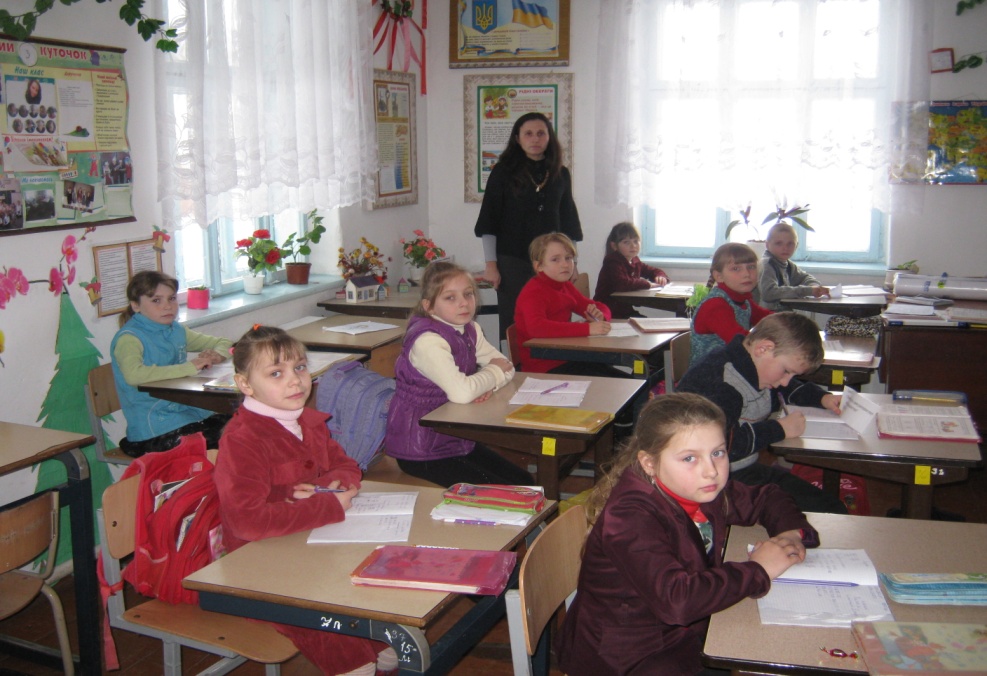 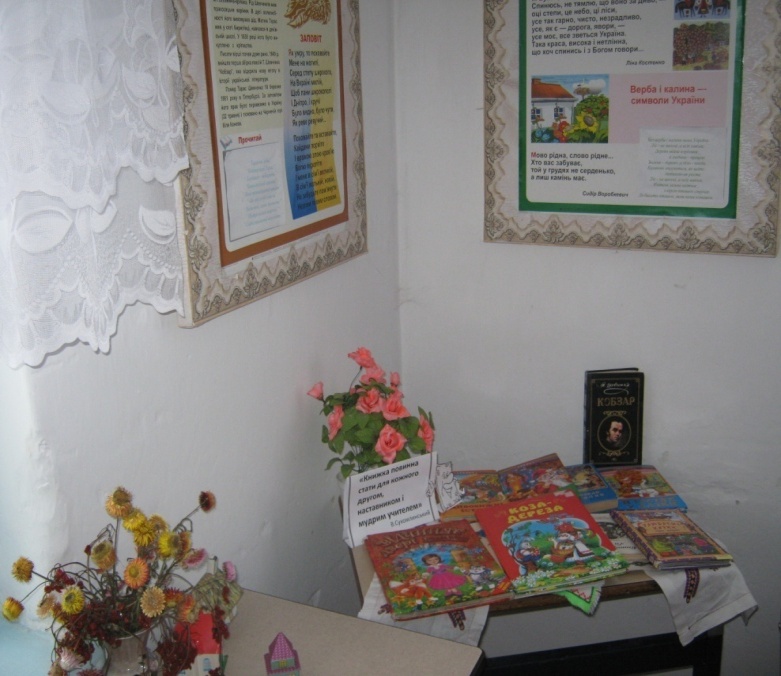 4 клас
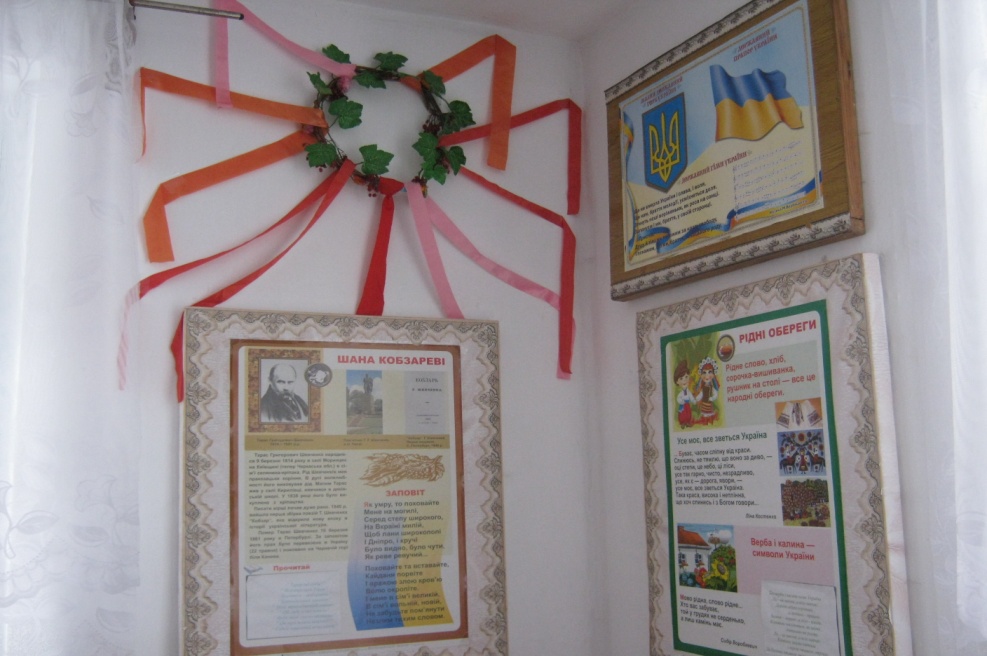 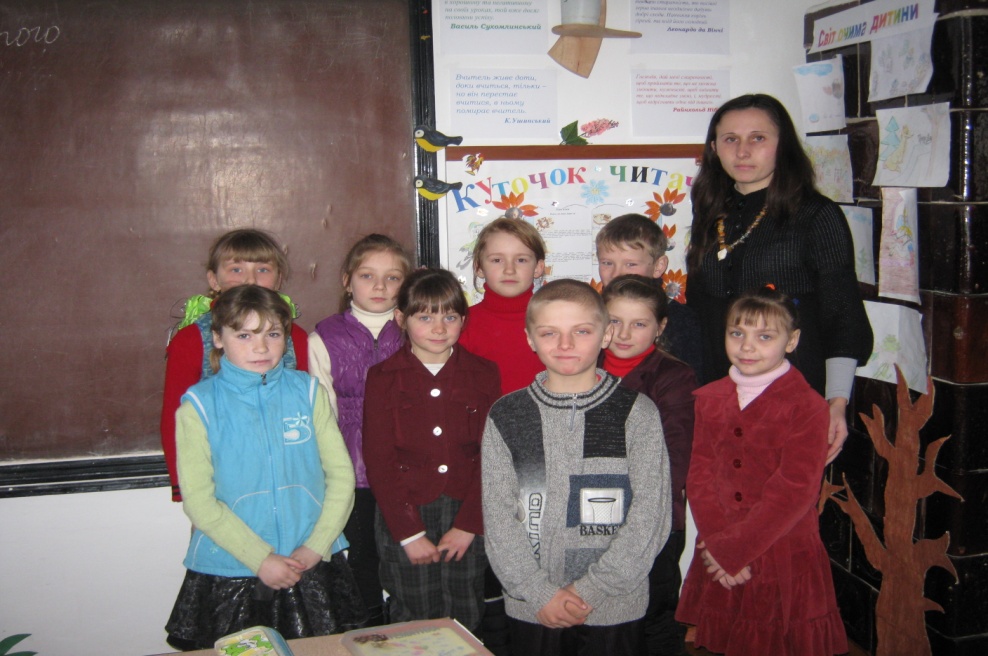 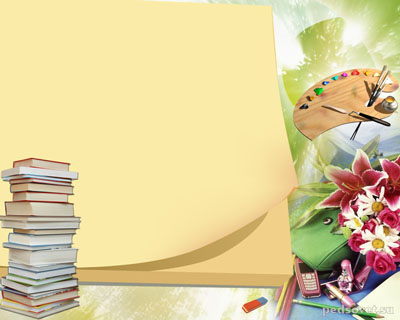 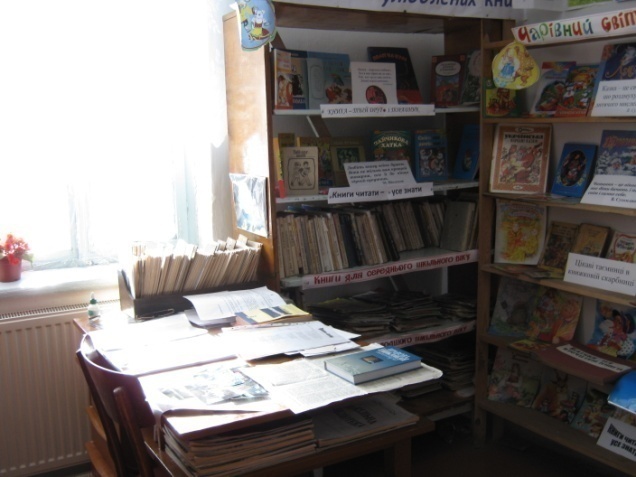 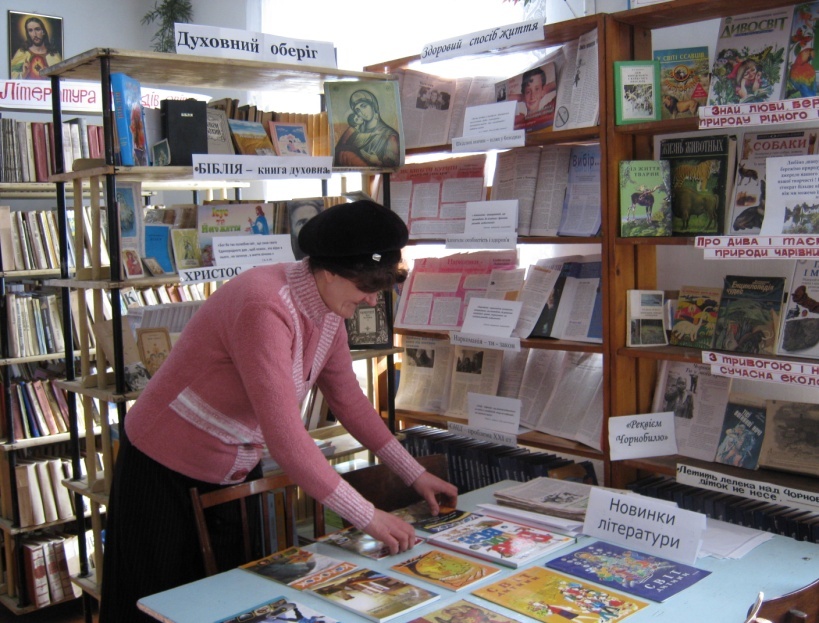 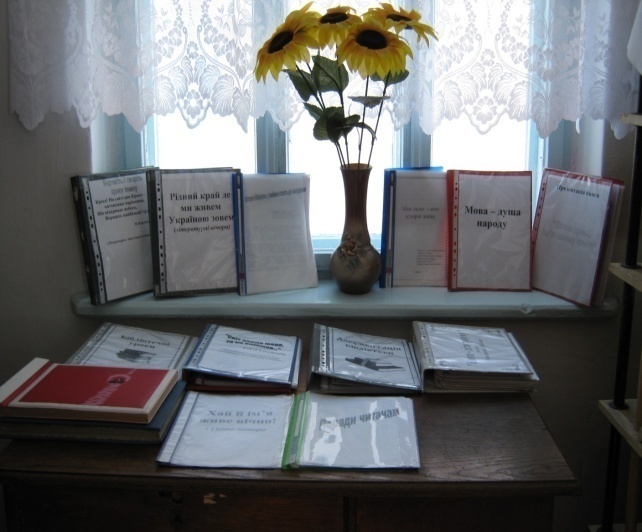 Бібліотека
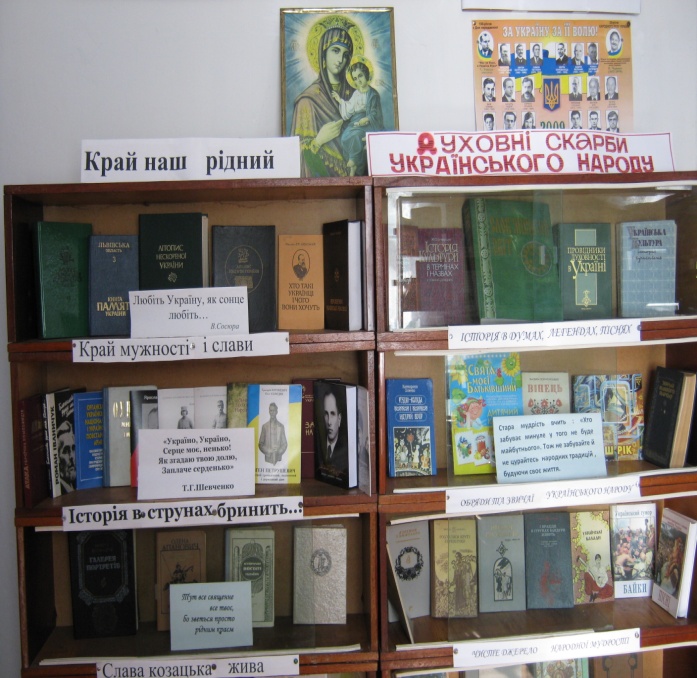 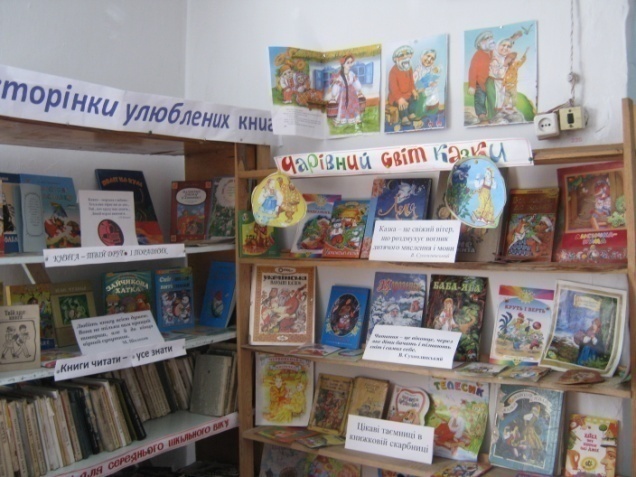 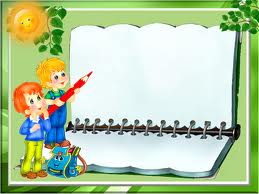 Наші будні 
і свята
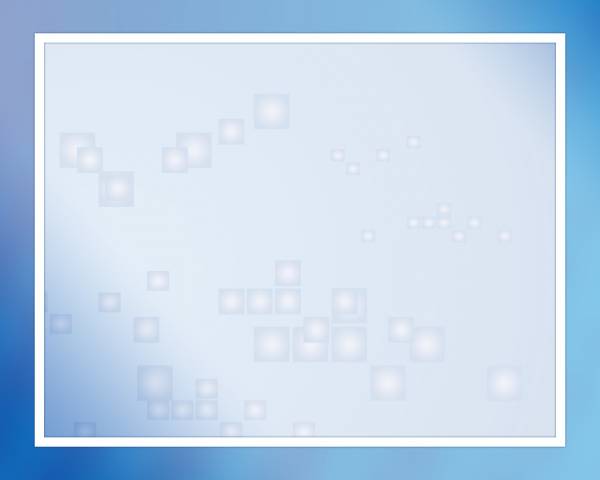 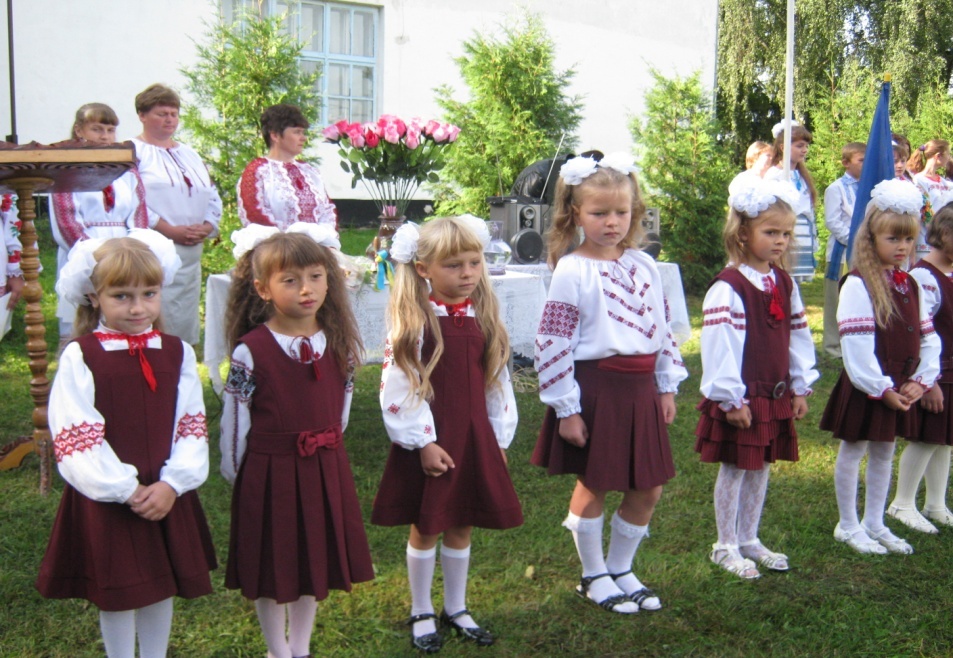 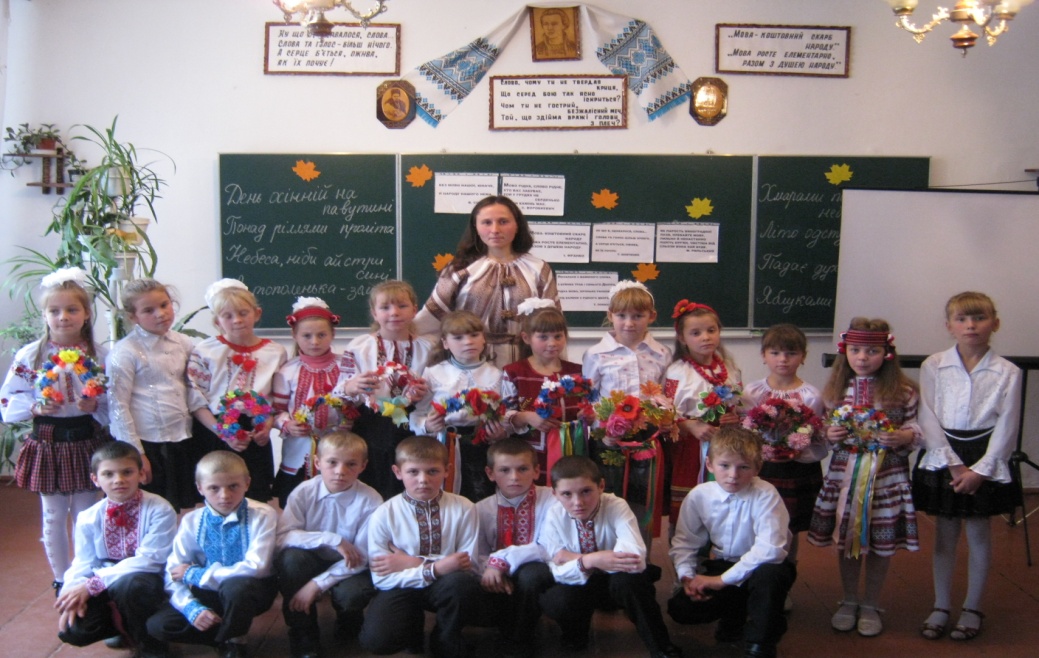 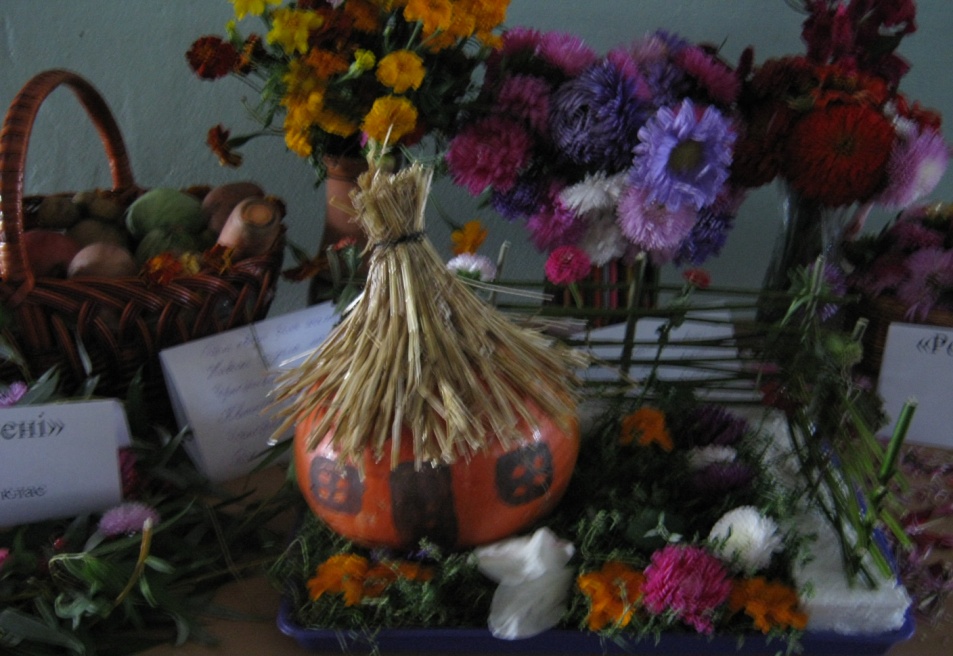 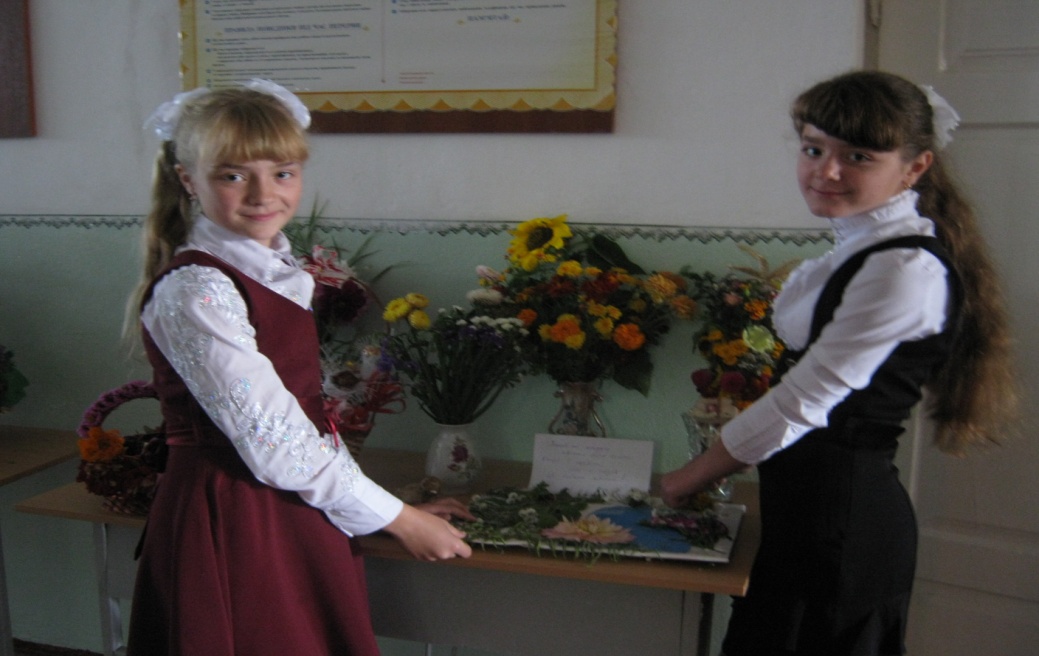 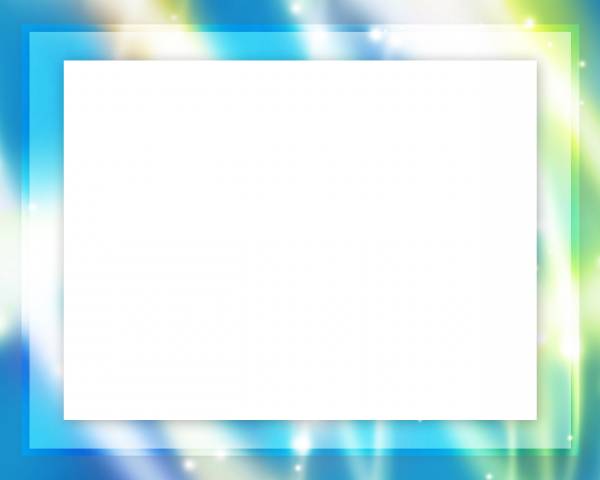 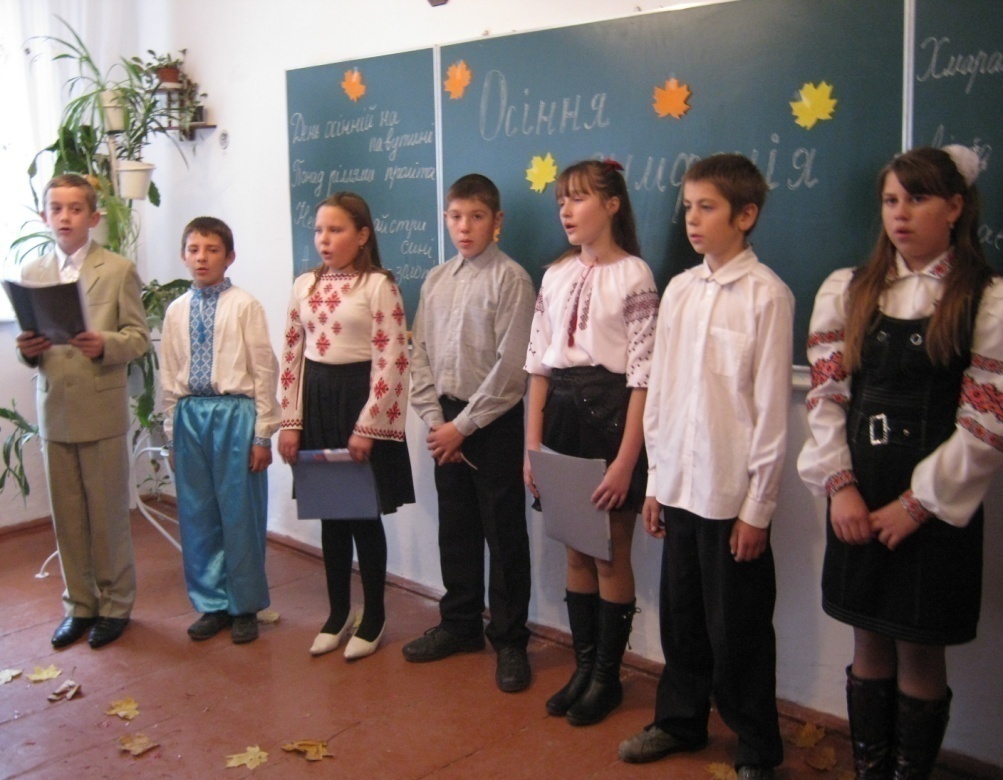 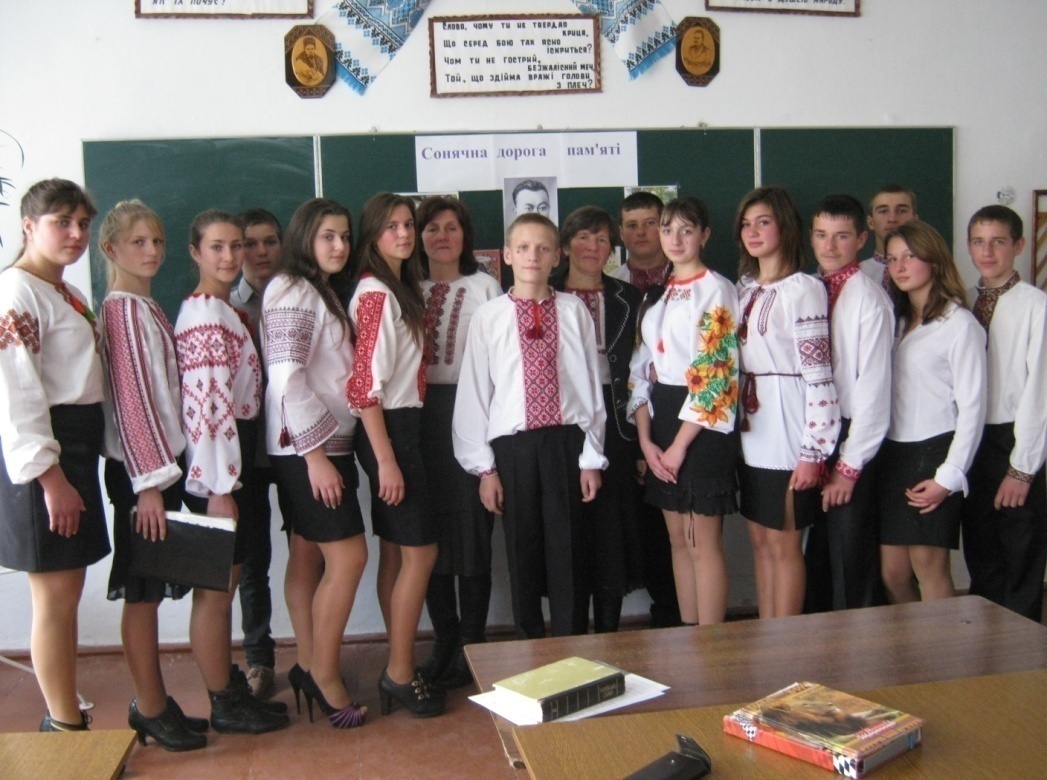 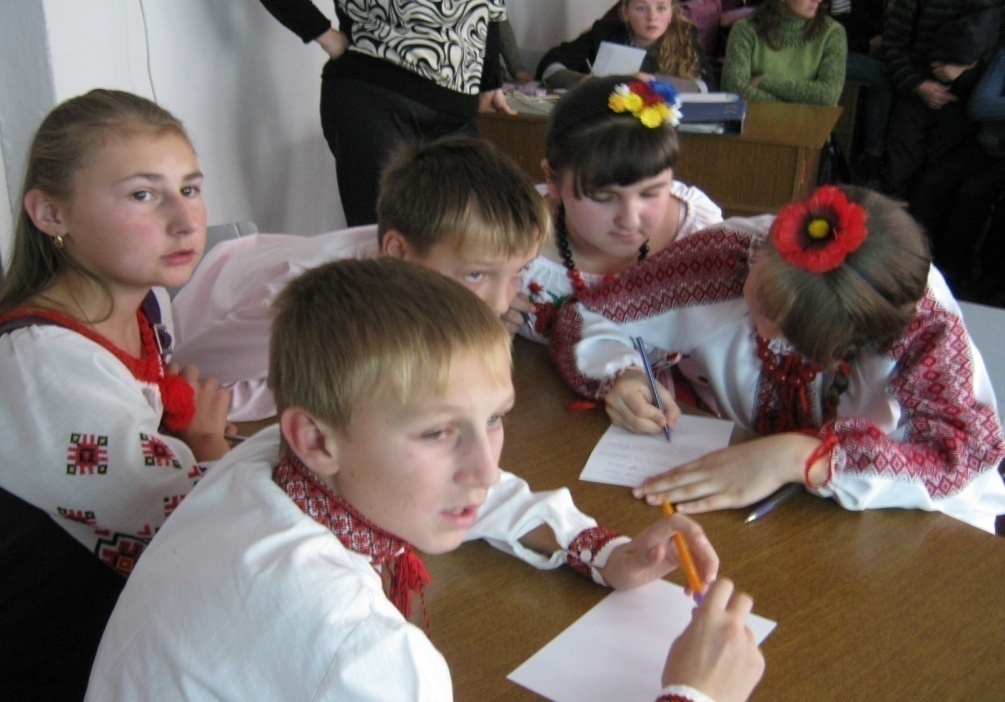 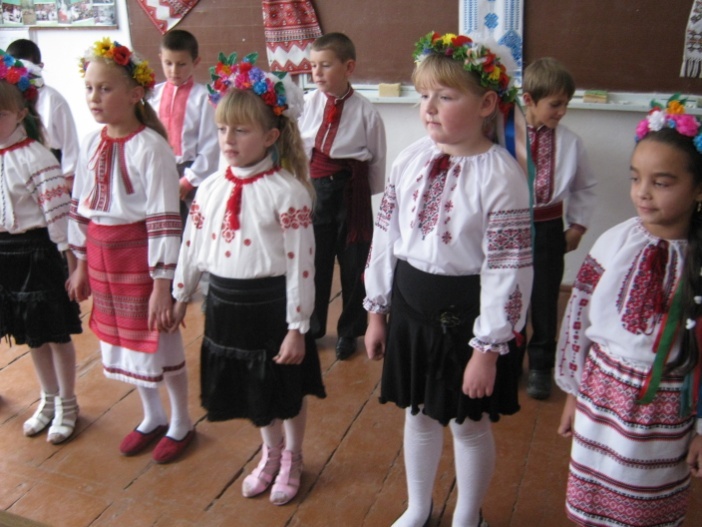 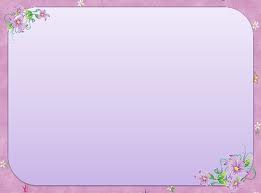 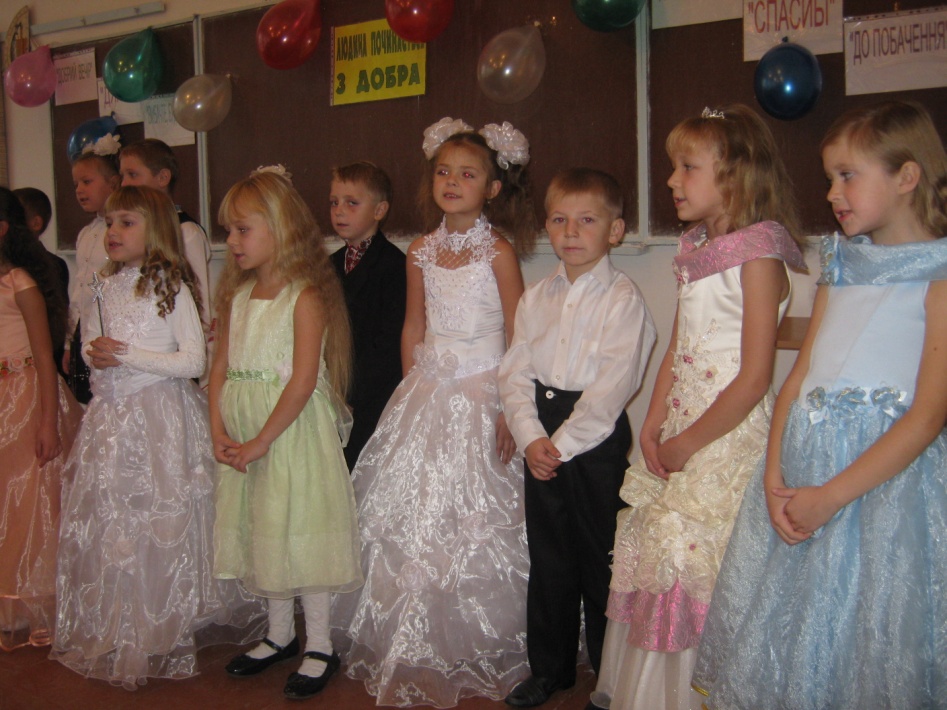 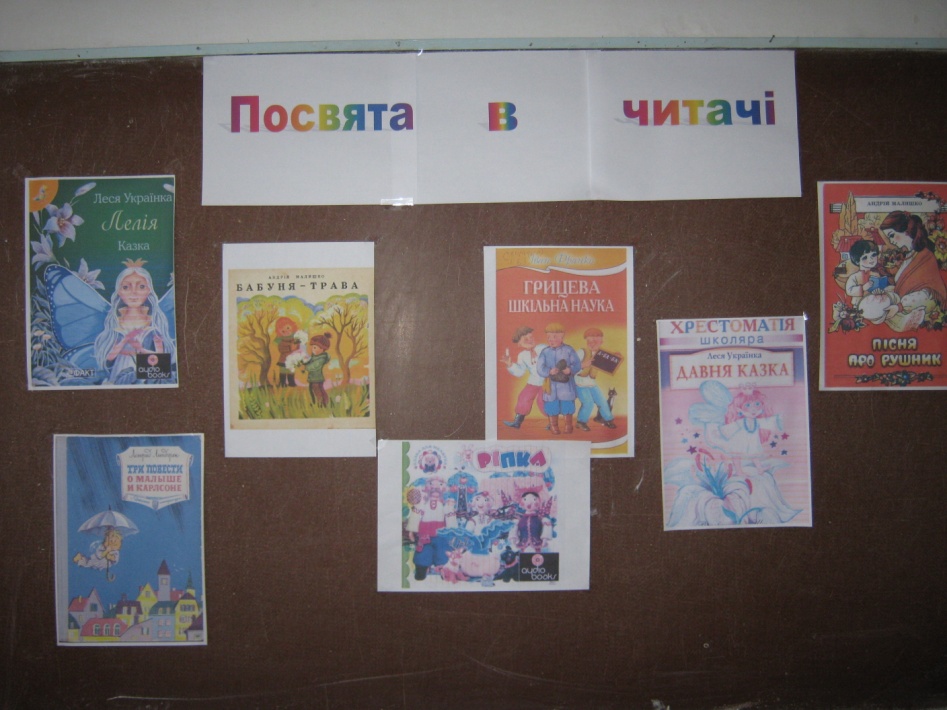 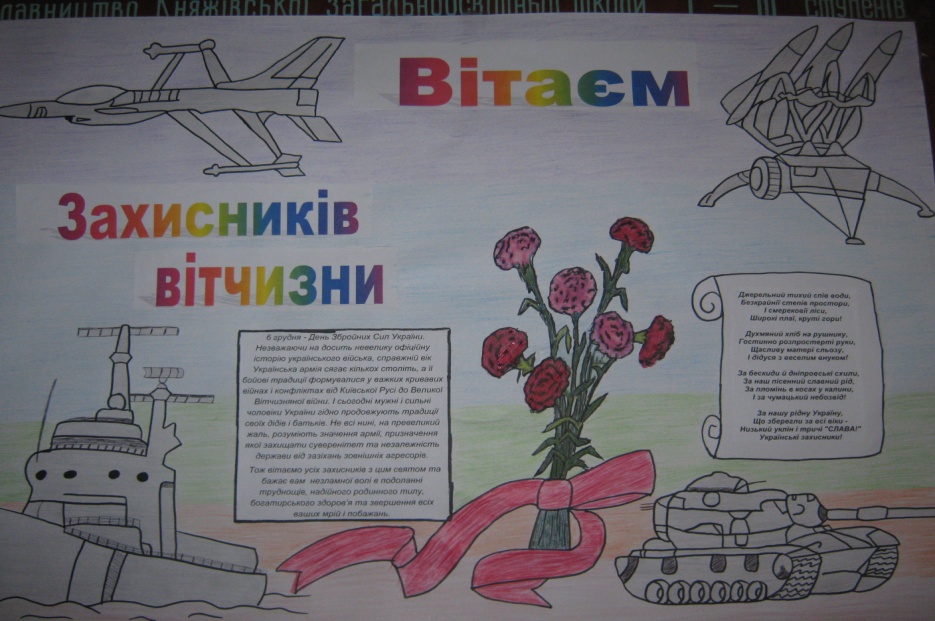 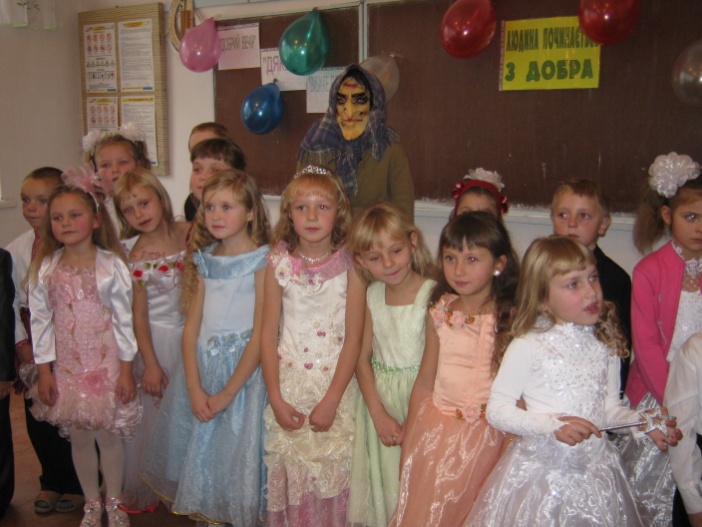 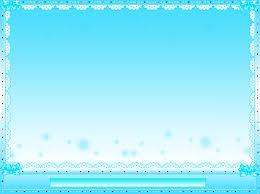 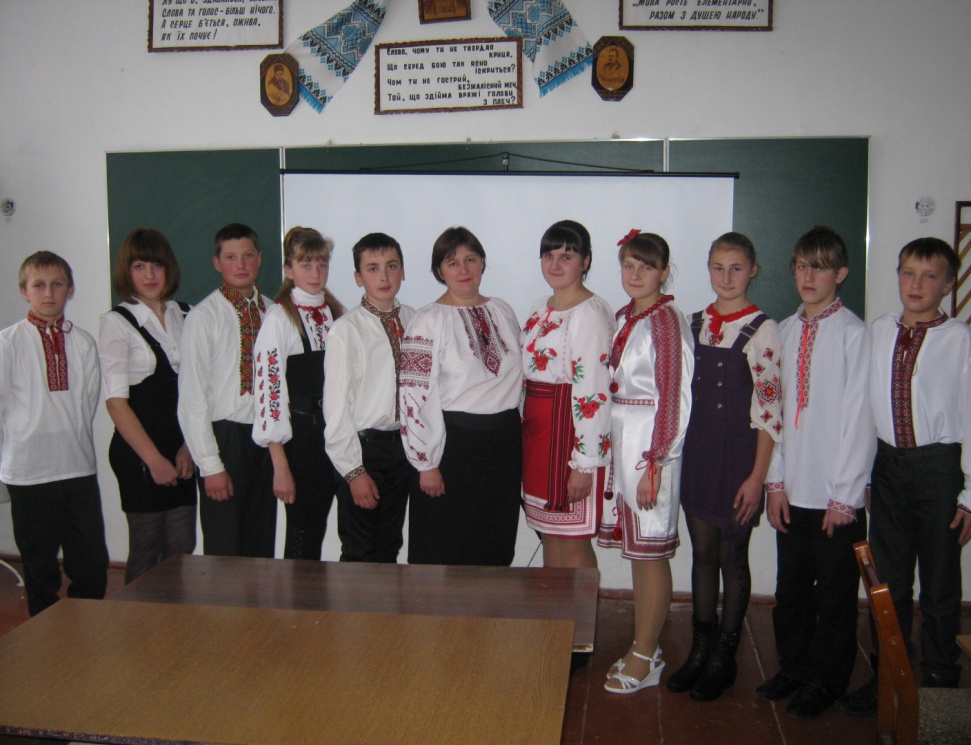 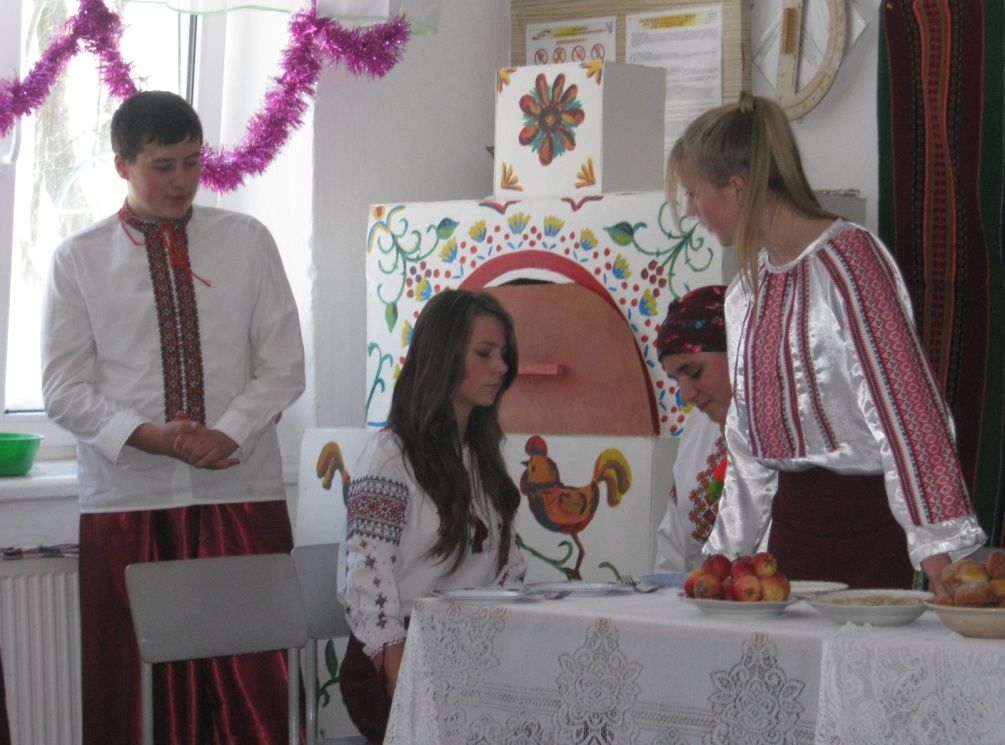 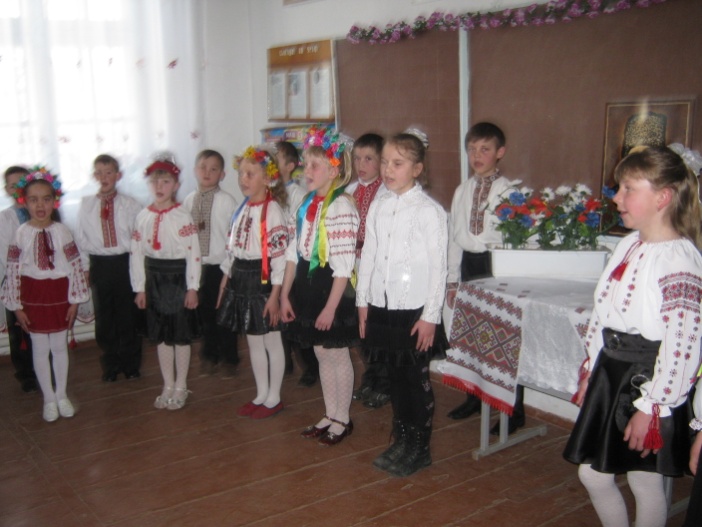 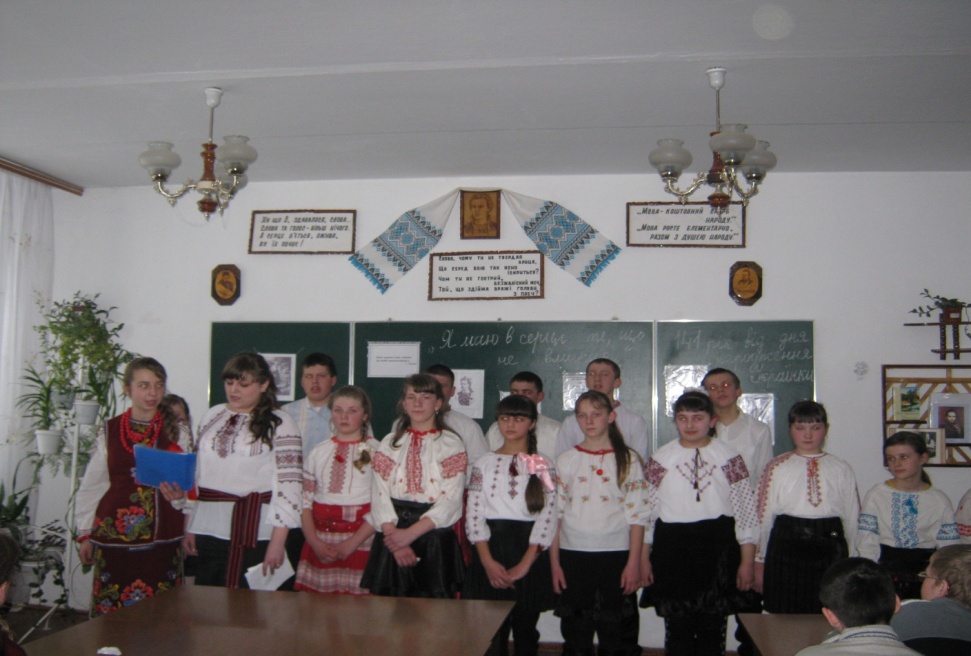 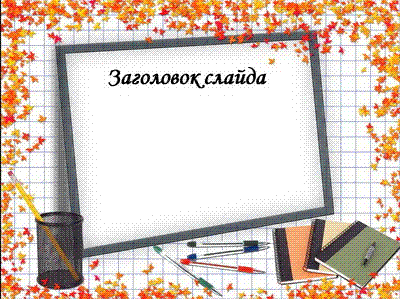 Науково-методична проблема школи 
“ Виявлення і розвиток здібностей кожного учня, формування духовно багатої, вільної, фізично здорової, творчо мислячої особистості ”
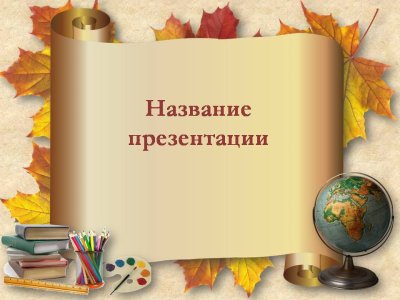 За родом своєї діяльності вчитель – представник відкритої професії як і актор, режисер, письменник, а тому час від часу кожному з нас доводиться складати іспити на право навчати інших.
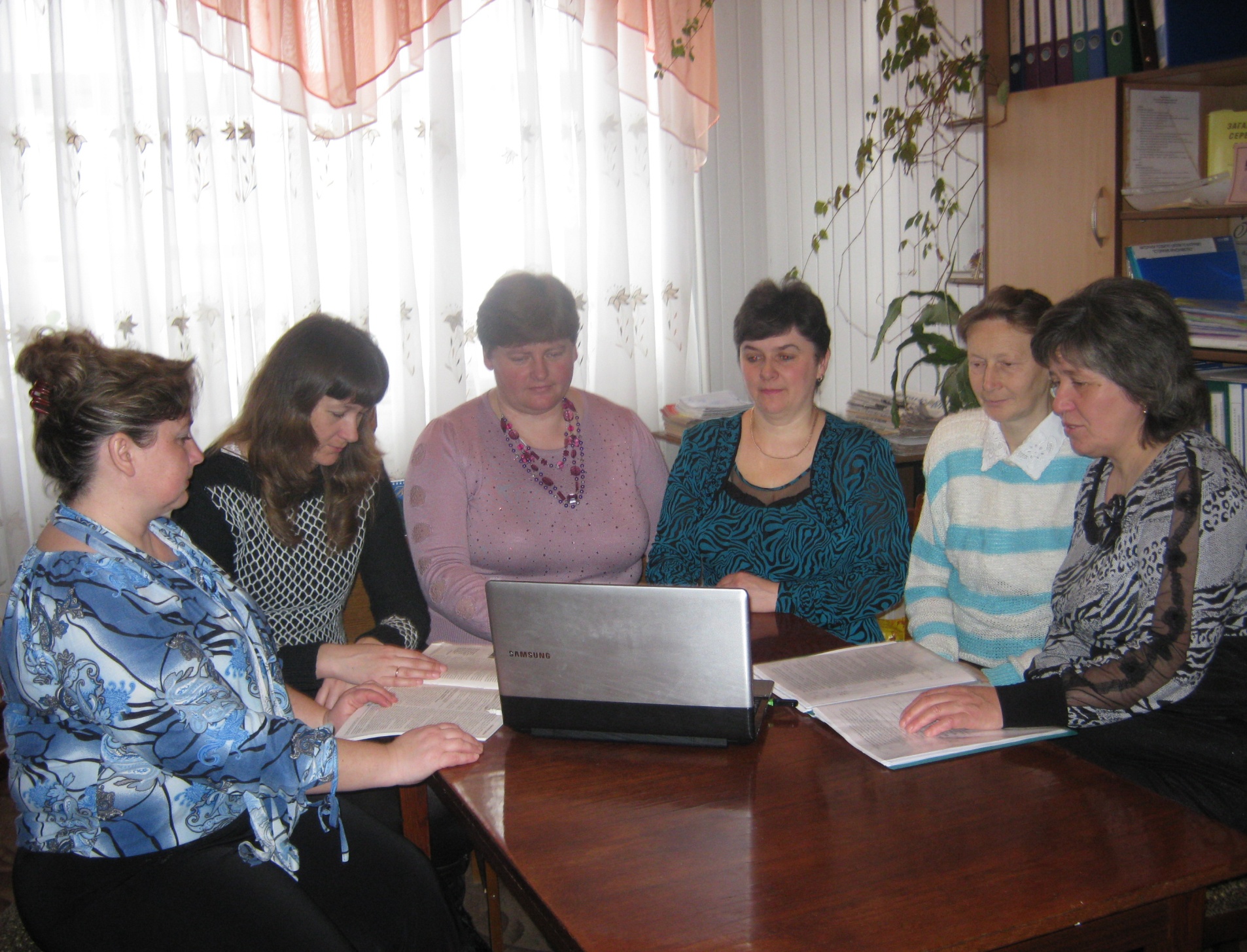 Засідання атестаційної 
комісії
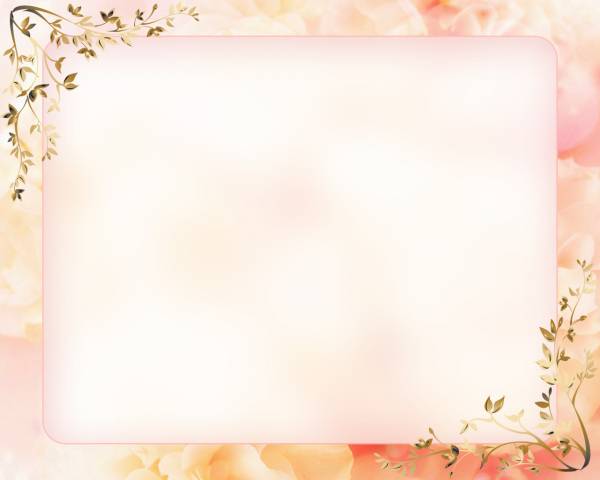 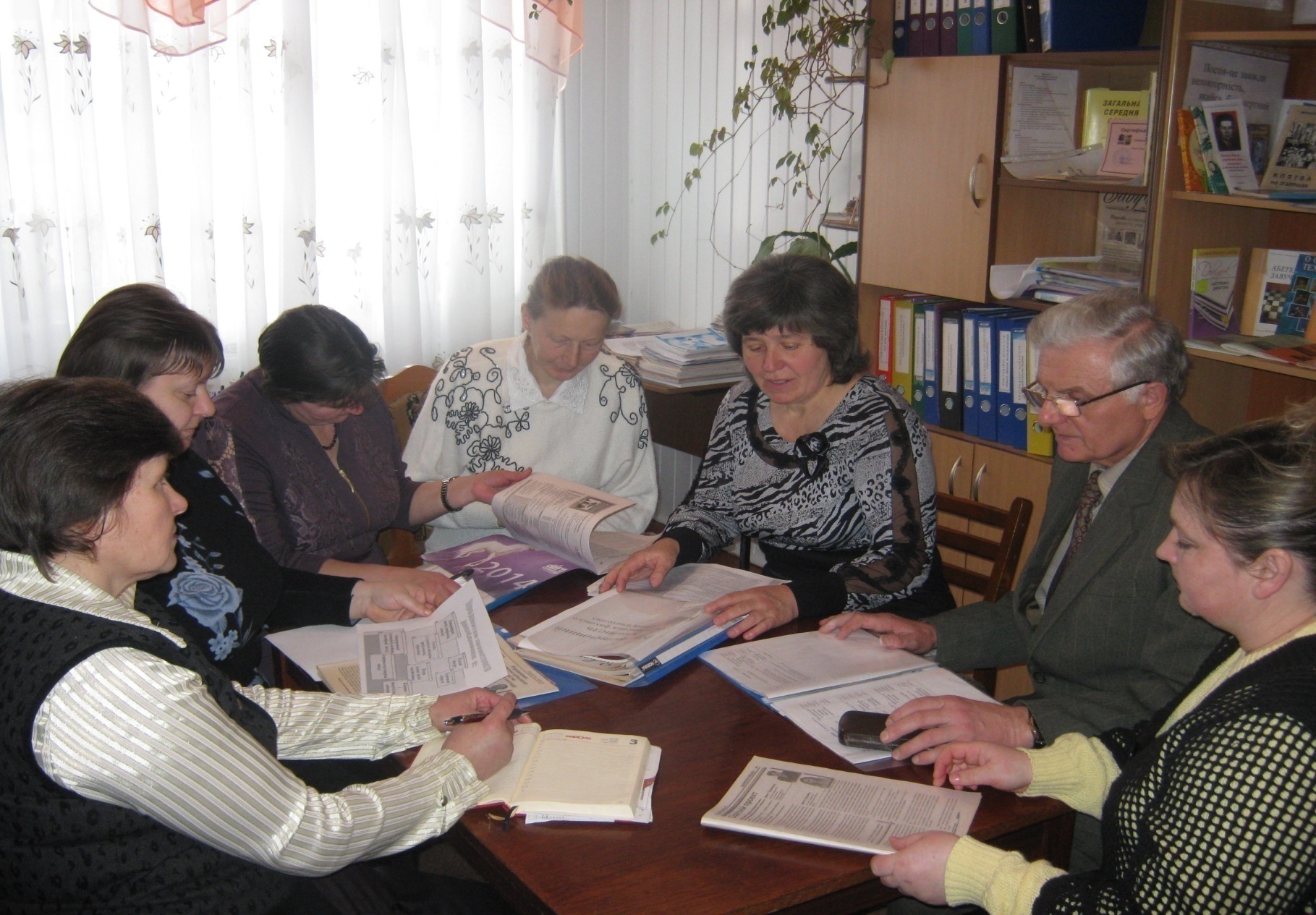 Засідання методичної ради школи
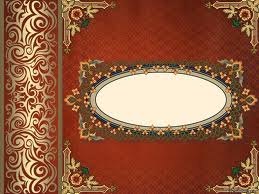 Напрямок школи
Історичне краєзнавство
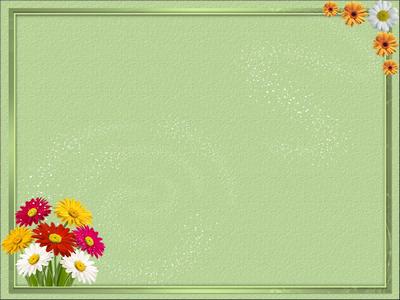 Цільові проекти:
МІЙ КРАЙ І Я
Шкільна світлиця 
"БЕРЕГИНЯ"
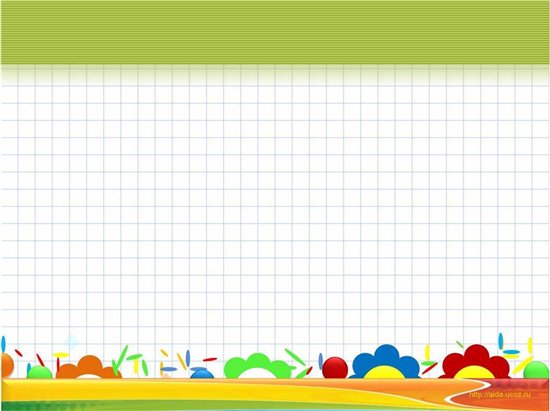 Творча група:
Новосад С.П. – директор школи;
Оміляновська О.Н. – заступник директора школи з навчально-виховної роботи;
Станько О. Л. – педагог-організатор;
Романчук М.А. – вчитель історії;
Харук М.О. – вчитель української мови і літератури;
Чугай Я.В. – вчитель української мови та літератури;
Човага Л. В. – вчитель географії.
До роботи  розвитку школи по напрямку “ Історичне краєзнавство “ залучено 25 учнів
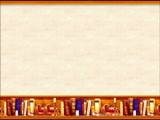 Наші плани на майбутнє:
поповнювати шкільну світлицю “ Берегиню ” новими експонатами;
проводити спільно з громадськістю та духовенством наших сіл зустрічі, години спілкування, масові заходи;
продовжувати збір матеріалів про відомих людей  нашого краю.
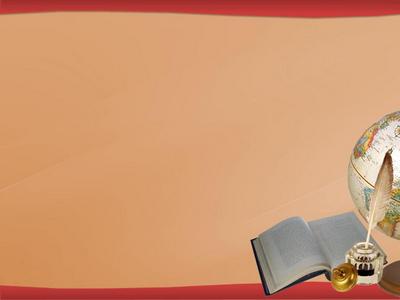 Ми не можемо зробити дитину щасливою, але в наших силах дати дітям прагнення до щастя, віру в те, що людина може бути Щасливою.                                Г. Сковорода
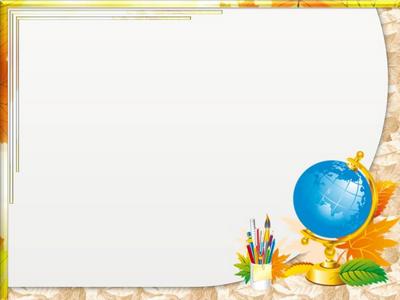 Сім   заповідей   учня
Те, що ти вивчаєш, - це не абсолютна істина, а лише модель.
Мета навчання - тренування інтелекту.
Те, що ти знаєш, - це цілісна система.
У будь-якому предметі можна знайти інтерес.
Тебе навчають живі люди.
Учитися треба не за ради оцінок.
Учитися добре – це просто цікаво.
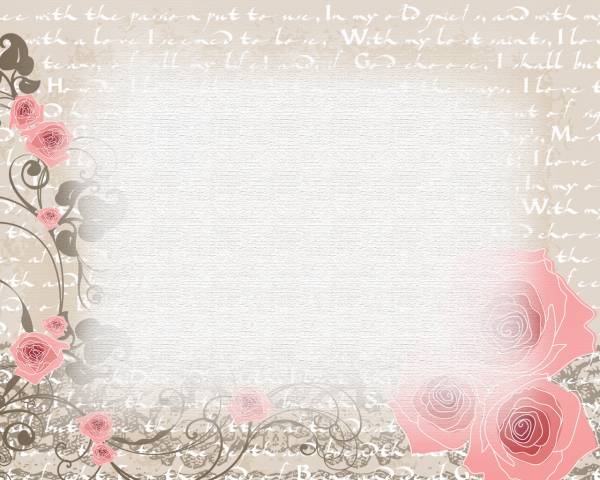 ГОРДІСТЬ НАШОЇ ШКОЛИ
Корній Сергій Андрійович,
    кандидат технічних наук, старший науковий співробітник фізико-механічного інституту НАН України.
Адамчук Антоніна Михайлівна, 
     доктор медичних наук.
Дерев’янко (Поліщук) Надія Павлівна ,
    кандидат педагогічних наук, директор МАН, поетеса.
Боярчук Віталій Мефодійович,
    кандидат економічних наук.
Братунь Прокіп Васильович,
    кандидат медичних наук.
Семчишин (Братунь) Євгенія Василівна,
    кандидат технічних наук.
Замойська (Саварин) Мирослава Іванівна,
    (Псевдонім ДАРА КОРНІЙ) письменниця.
Прихода Мирослава Василівна,
    кандидат філологічних наук, доцент кафедри видавничої справи інституту журналістики Київського національного університету ім.Т. Шевченка, член національної спілки журналістики.
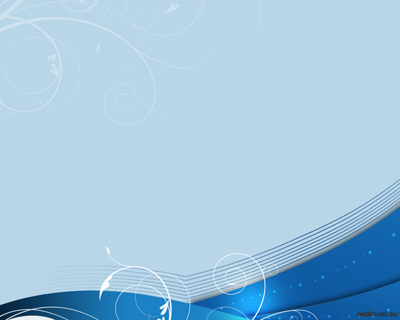 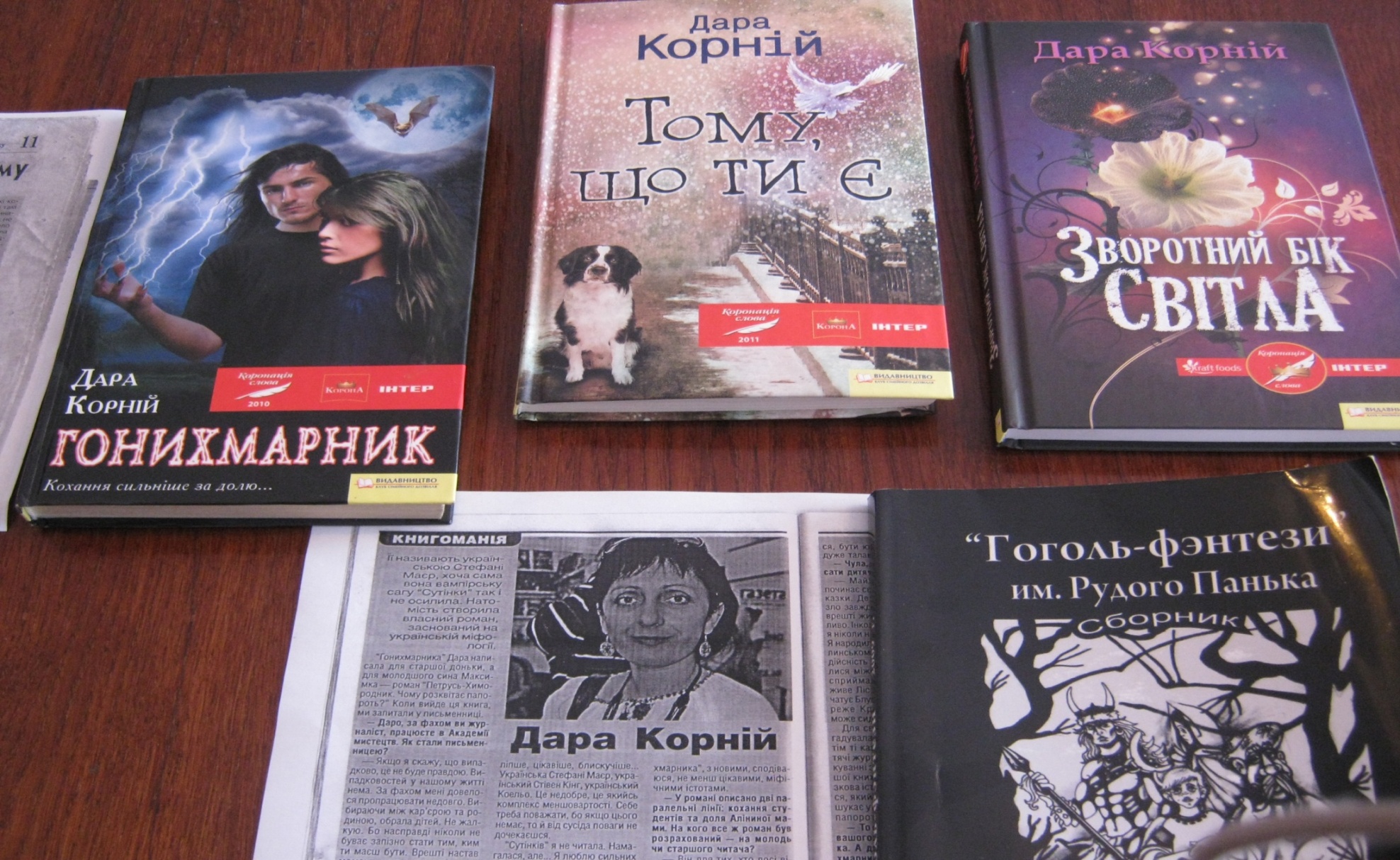 Здобутки ДАРИ КОРНІЙ
Дякуємо за увагу!